Microsoft Scenario Library
Discover industry and role-based use cases
Top 10 to "Try First"
with Microsoft 365 CopilotFoundational skills for new users
1
2
3
4
5
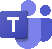 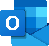 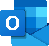 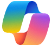 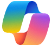 Recap a meeting – let Copilot keep track of key topics and action items so you can stay focused during the meeting and avoid listening to the recording after.
Summarize an email thread 
– get quickly caught up to a long, complex email thread.
Draft email 
– personalize the tone and length.
Summarize a document 
– get right down to business by summarizing long documents and focusing on the relevant sections.
Tell me about a topic/project 
– provide insights and analysis from across multiple sources to get up to speed quickly.
Draft an email to [name] that informs them that Project X is delayed two weeks. Make it short and casual in tone.
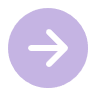 Draft an email with notes and action items from meeting
Click on the Summarize icon
Give me a bulleted list of key points from file
Tell me what's new about topic organized by emails, chats, and files?
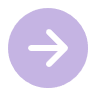 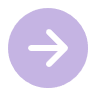 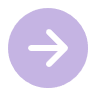 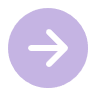 6
7
8
9
10
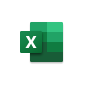 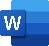 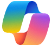 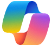 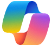 Give me some ideas for …
– boost your creativity with ideas for your work such as agendas, product names, social media posts, etc.
Help me write … 
– jumpstart creativity and write and edit like a pro by getting a first draft in seconds.
What did they say … 
– when you vaguely remember someone mentioning a topic, have Copilot do the research.
How do I …
– let Copilot help you build or fix formulas in Excel.
Translate a message 
– with business becoming increasingly international, it’s important to be able to read or write messages in other languages.
Suggest 10 compelling taglines based on file
Generate three ways to say [x]
What did person say about topic
How do I sum values that are greater than 0?
Translate the following text into French:
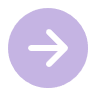 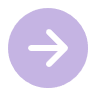 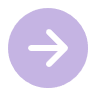 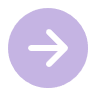 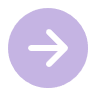 For more prompts, visit Prompt Gallery at: aka.ms/prompts
AI value journey
Grow value from a base of solid usage and individual productivity and then extend through agents to impact organizational KPIs.
Org Value
Autonomous agents
Industry use cases
Functional Value
Role-based agents
Functional use cases
Individual Value
Day in the Life use cases
Prompt Gallery
”Effort” level for each scenario
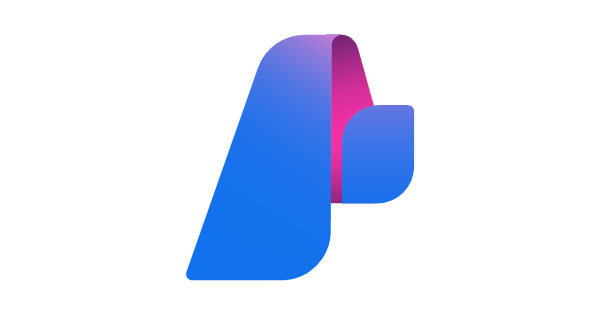 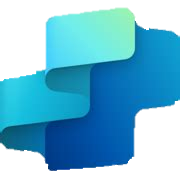 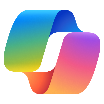 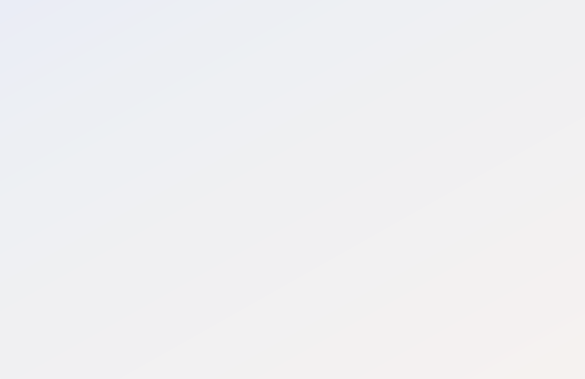 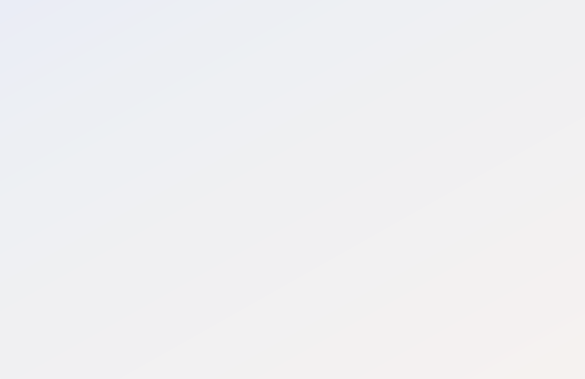 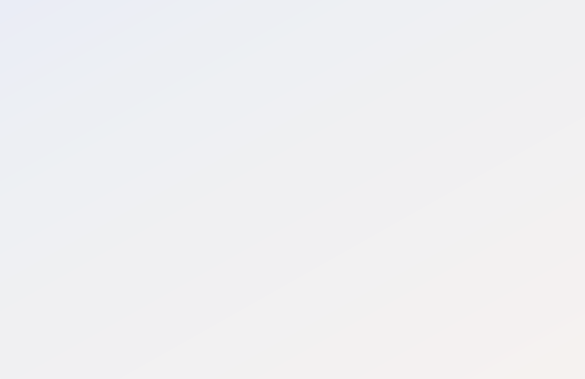 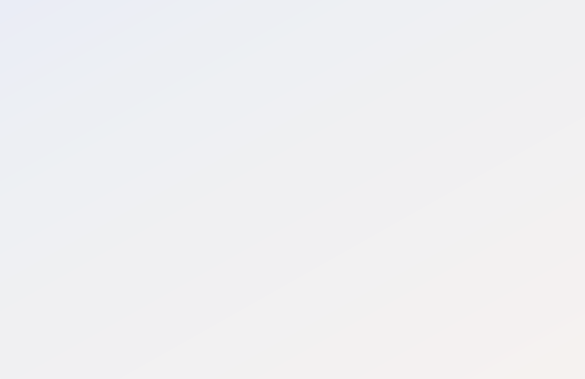 Start
Buy
Extend
Build
1
2
3
4
Tailor your data, systems, and workflows via agents 
(Low-code agents or purchased AI apps and agents)
Your first step into generative AI (Included in Microsoft 365)
Unlock productivity out of the box (Licensed AI products)
Build AI-driven applications
(Pro-code agents and apps)
Microsoft 365 Copilot Chat
Web-grounded agents
Microsoft 365 Copilot
Security Copilot
Dynamics 365
Role-based Copilot agents
SharePoint agents
Agent Builder
Copilot Studio
Copilot Studio
Azure AI Foundry
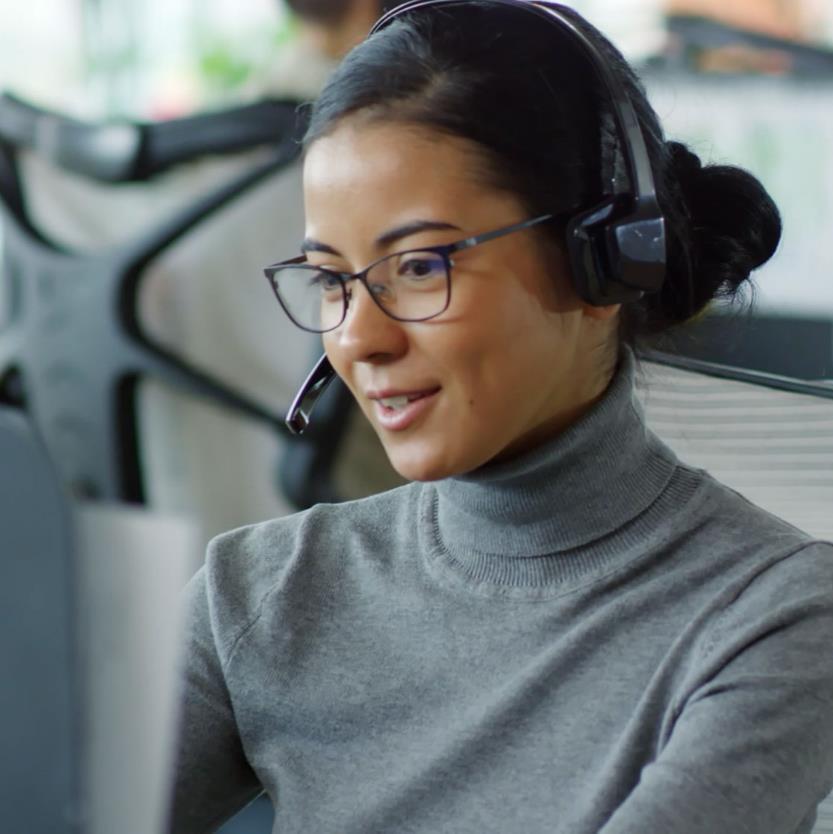 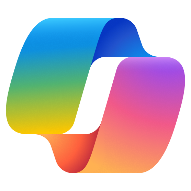 AI use cases forSales
AI Sales use cases
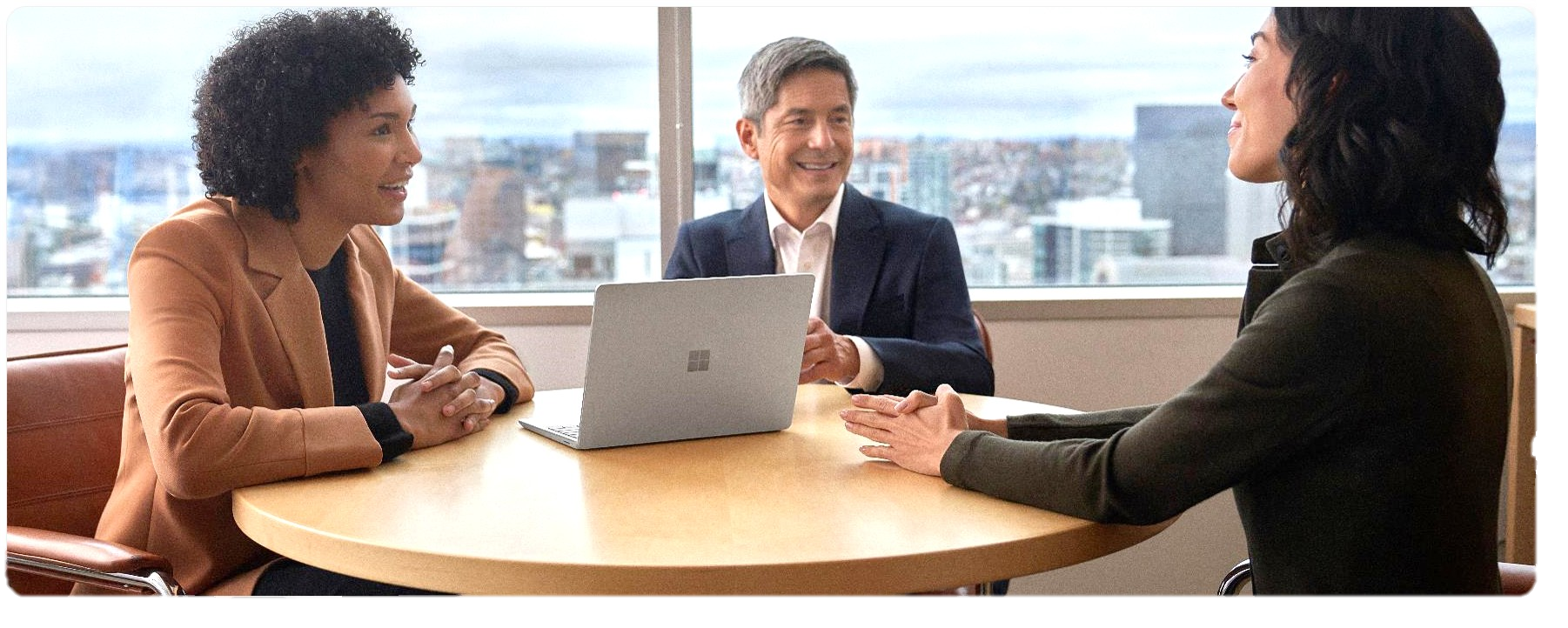 Overview and KPIs
Day in the life
Use case by role
KPIs play a crucial role in organizations, providing a compass to navigate toward success. Let's dive into KPIs for Sales and how AI can assist.
See how real-life sellers are using AI in their day-to-day.
AI can simplify the tasks that salespeople perform every day. Look at key use cases and how Copilot and agents can assist along the way.
AI use cases for Sales
Based on Microsoft research, selling is getting harder, with 79% of sellers saying they need to support more account and are spending 70% of their time on administrative tasks such as research, planning, generating proposals, data entry, and internal meetings.
Goals and challenges
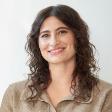 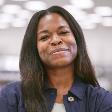 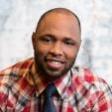 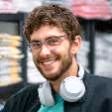 Sales roles using AI
Account Manager
Customer Success
Technical Sales
Telesales
AI can assist with...
AI assists sales teams with tedious tasks like catching up on pipeline, updating CRM data, preparing for meetings, and analyzing calls so they can focus on closing the deal.
KPI – Opportunities pursued
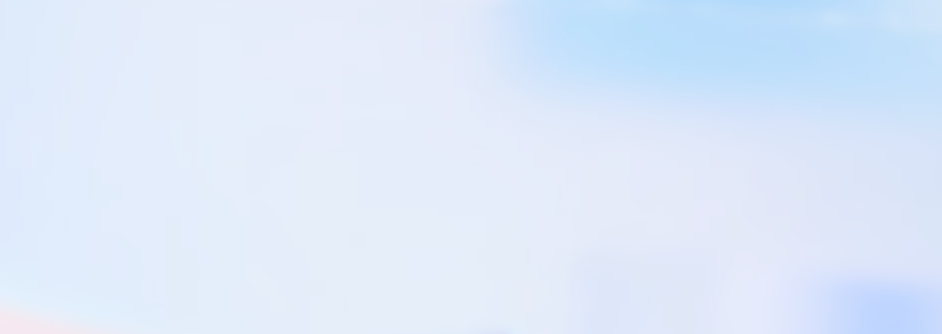 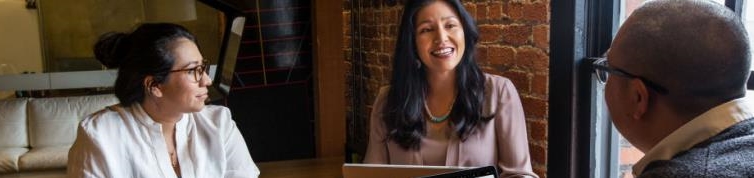 Roles
Account Manager
Technical Sales
Training staff
Product teams
Customer Success
Sales is about building relationships and pursuing opportunities. But these things take time, so anything Copilot can do to reduce the time sales teams spend on other tasks can be used to increase customer face time and pursue more deals.
How AI can help increase the number of opportunities pursued
Microsoft AI solutions
Improve customer meetings
Research organization information
Learn how to pitch the product
Organize information from past interactions
Completely focus during the meeting

Respond to an RFP
Create richer, faster responses to proposals
Have Copilot assist with drafting and summarizing emails
Simplify finding information for RFP responses
Microsoft 365 Copilot
Copilot in Dynamics 365 for Sales
Microsoft 365 Copilot for Sales
KPI – Close rate
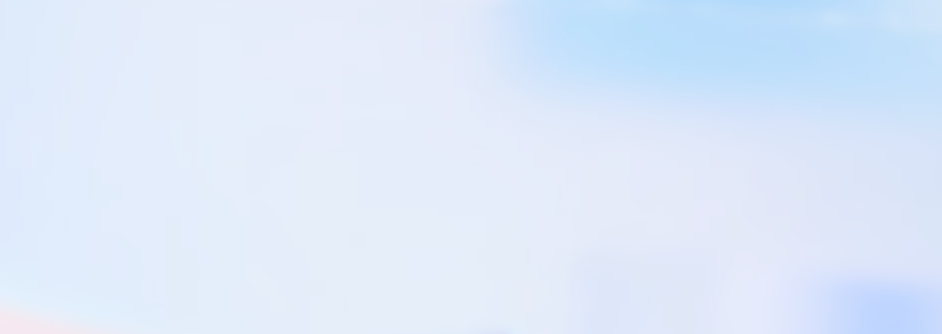 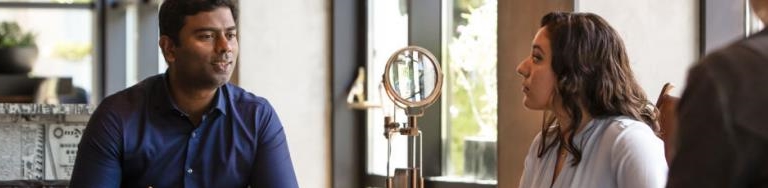 Roles
Account Manager
Technical Sales
Training staff
Product teams
Product Marketing
Finance
Improving the quality of marketing content and customer interactions such as emails and meetings can help to improve close rates. In addition, improving targeting, pricing analysis, and creating effective promotions can also improve close rates.​
How AI can help improve the close rate
Microsoft AI solutions
Improve quality of customer-facing materials
Improve sales and marketing and content
Create more compelling proposals and RFP responses
Make emails and chats more impactful
Create a proposal
Research market conditions
Compare sales across regions or other variables
Improve targeting
Analyze current product mix and cross sell success
Improve customer meetings
Prepare for the meeting
Focus during the meeting
Generate follow-up communications
Microsoft 365 Copilot
Copilot in Dynamics 365 for Sales
Microsoft 365 Copilot for Sales
KPI – Deal size
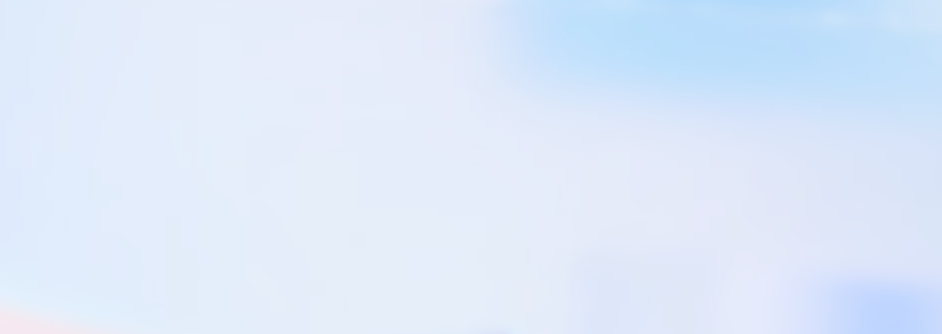 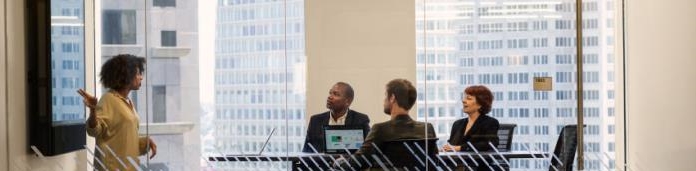 Roles
Account Manager
Technical Sales
Training staff
Product teams
Product Marketing
Finance
Copilot helps expand opportunities through cross selling. Sellers can use Copilot to get suggestions for cross selling opportunities and then research a better together story. Copilot also assists in pulling together quotes and proposals.
How AI can help increase revenue per sale
Microsoft AI solutions
Improve quality of customer-facing materials
Improve marketing content with clear value propositions
Create more compelling proposals and RFP responses
Make emails and chats more impactful 
Create a proposal
Improve product training content
Compare sales across regions or other variables
Improve targeting
Analyze current product mix and cross sell success
Improve customer meetings
Prepare for the meeting
Focus during the meeting
Generate follow-up communications by pulling CRM data into emails
Microsoft 365 Copilot
Copilot in Dynamics 365 for Sales
Microsoft 365 Copilot for Sales
KPI – Customer retention
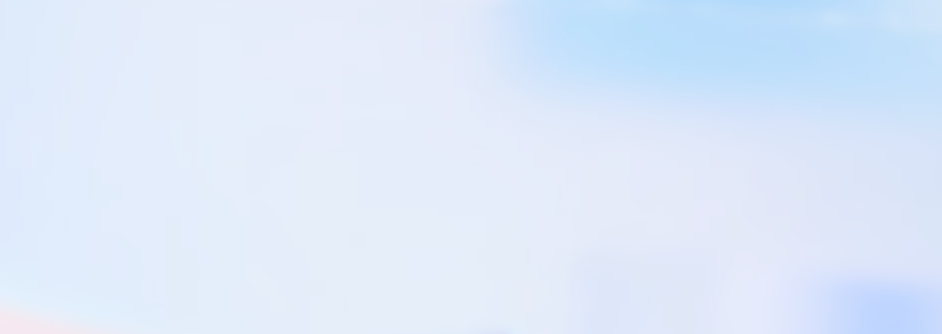 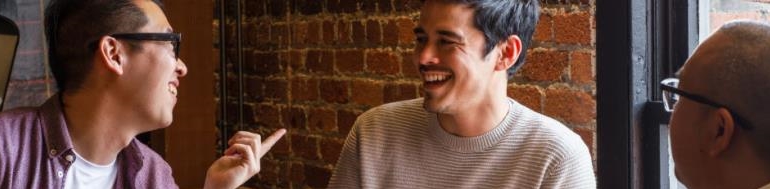 Roles
Account Manager
Technical Sales
Product Support
Product teams
Customer Success
Improving the quality of sales materials and interactions helps with retention, but the rest of the organization can contribute as well from improved support interactions and first call resolution to improved customer feedback processes to product development.
How AI can help improve customer retention
Microsoft AI solutions
Improve quality of customer-facing materials
Improve marketing content with clear value propositions
Improve quality of proposals and RFP responses
Improve quality of emails and chats


Improve customer meetings
Prepare for the meeting
Focus during the meeting
Generate follow up communications




Respond to a customer complaint
Respond quickly
Access customer records
Gets answer fast
Microsoft 365 Copilot
Copilot in Dynamics 365 for Sales
Microsoft 365 Copilot for Sales
Accelerate customer research and sales preparation
Sales
Start
Microsoft 365 Copilot Chat
Salespeople can use Copilot Chat to improve their customer interactions through research, ideation, and drafting emails and presentations.
Customer outreach
Customer research
Prepare for customer conversations
Use Copilot to draft a customer outreach email with a friendly tone and proposal to meet.
Prompt Copilot for information on the customer, pulling from their company website and annual reports.
Prepare for customer calls by using Copilot to create a meeting agenda with exploratory questions to identify customer needs, pain points, and possible solutions.
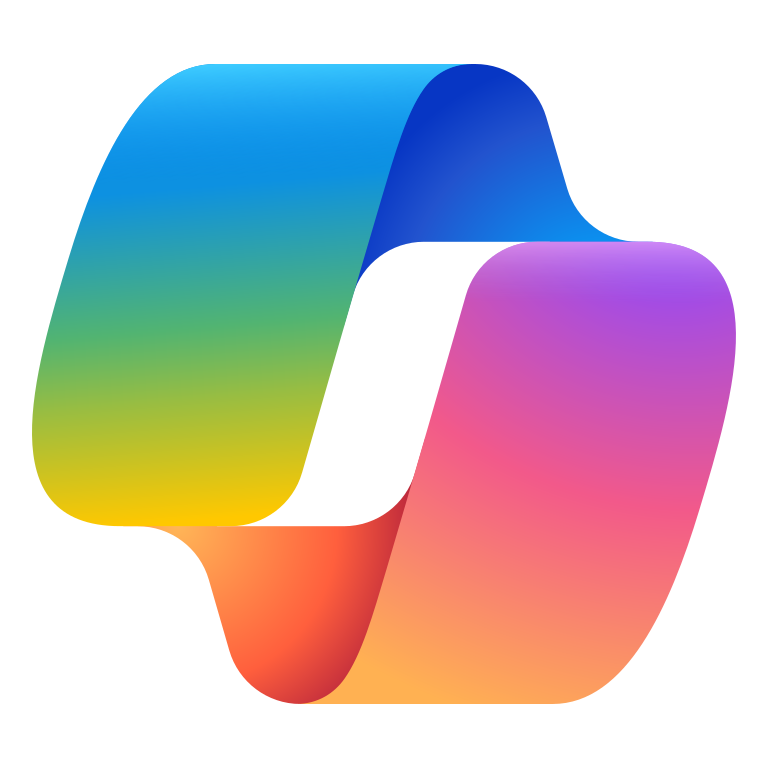 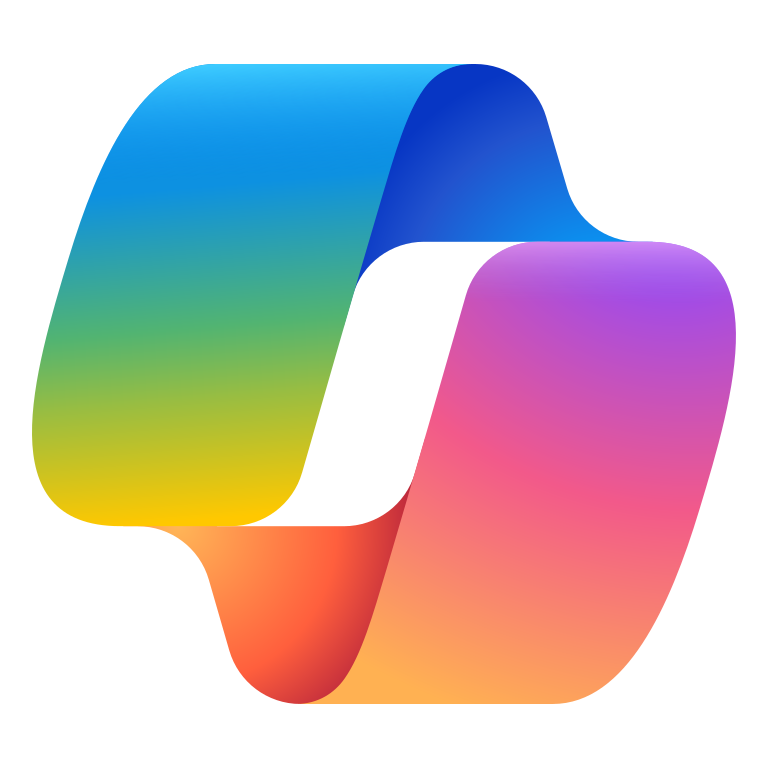 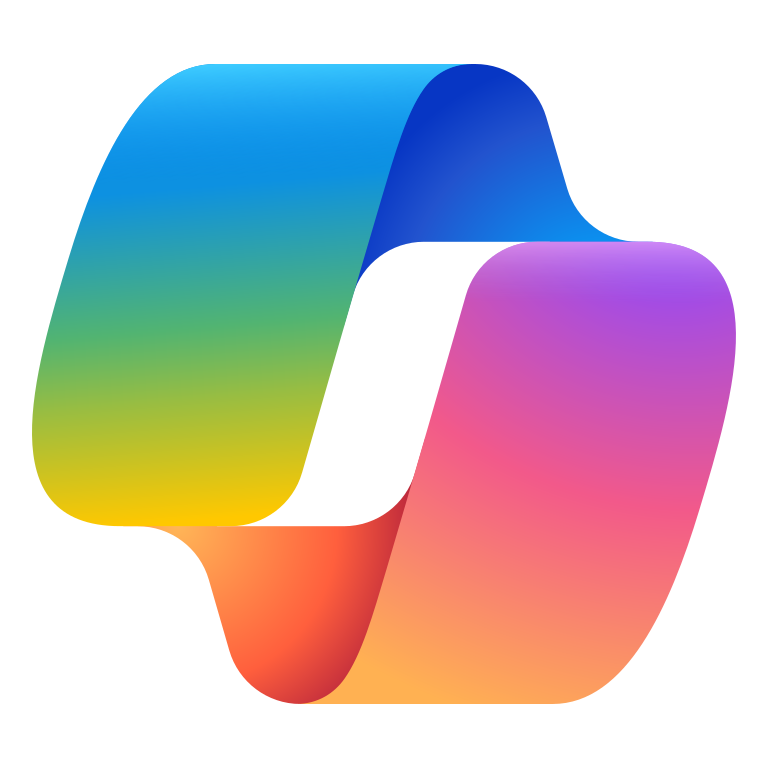 Copilot Chat1
Copilot Chat1
Copilot Chat1
Prompt: Draft an email to a prospective customer telling them about [x product/service] and proposing a meeting. Make the tone friendly.
Prompt: Describe the key factors that influence customer purchasing decisions for [x product/service] in [y industry].
Prompt: Prepare an agenda for a 25-minute meeting for my exploration call with topics and questions that I should ask.
KPIs impacted
Prepare for cold calls
Objection handling
Create presentation
Improve future customer outreach by using Copilot to write a cold call script.
Prepare for objection handling by prompting Copilot to simulate a customer conversation.
Prompt Copilot to create a presentation outline for a sales product pitch.
Revenue growth
Opportunities pursued
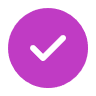 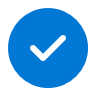 Employee experience
Close rate
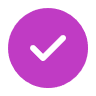 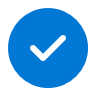 Value benefit
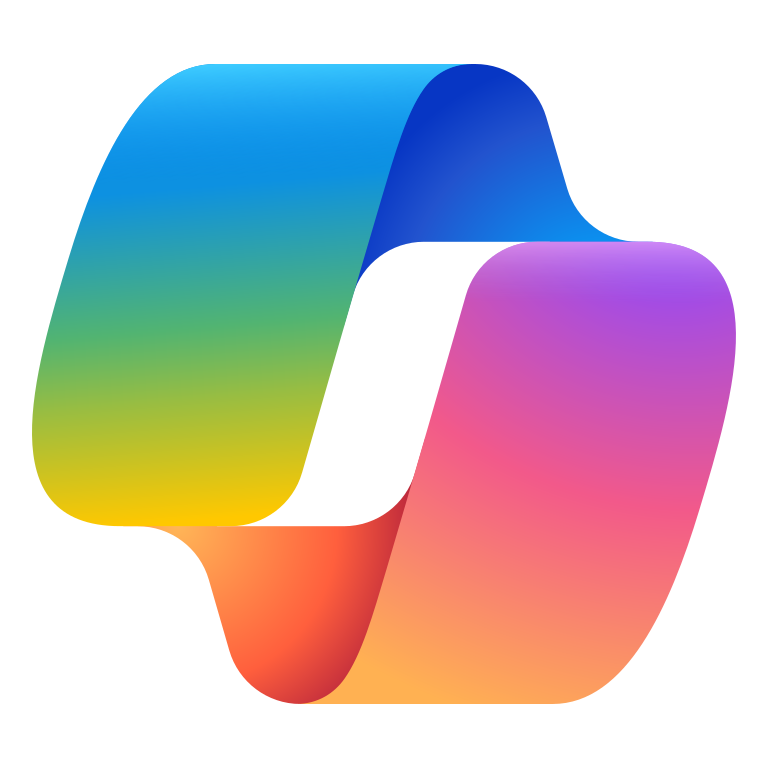 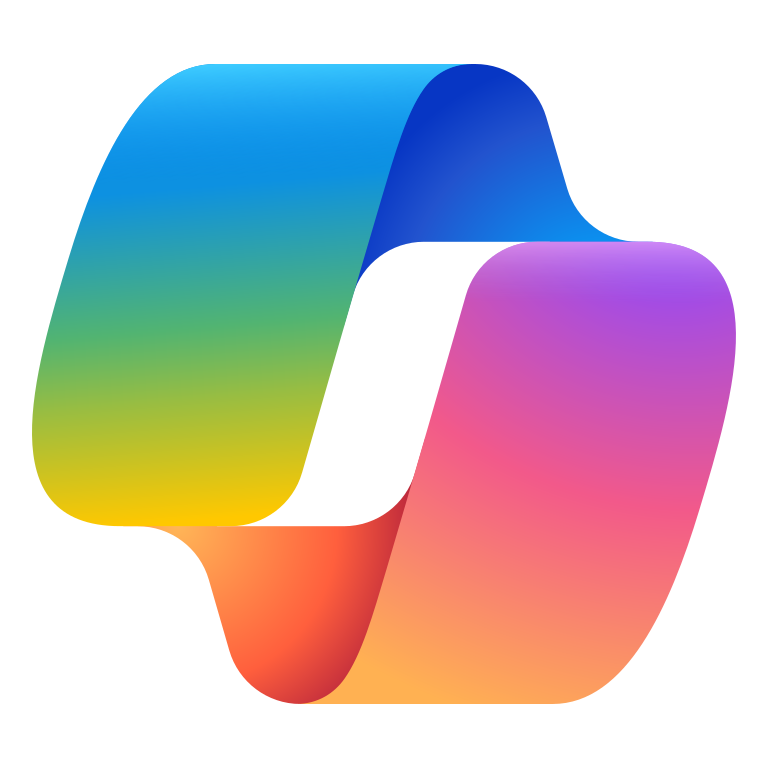 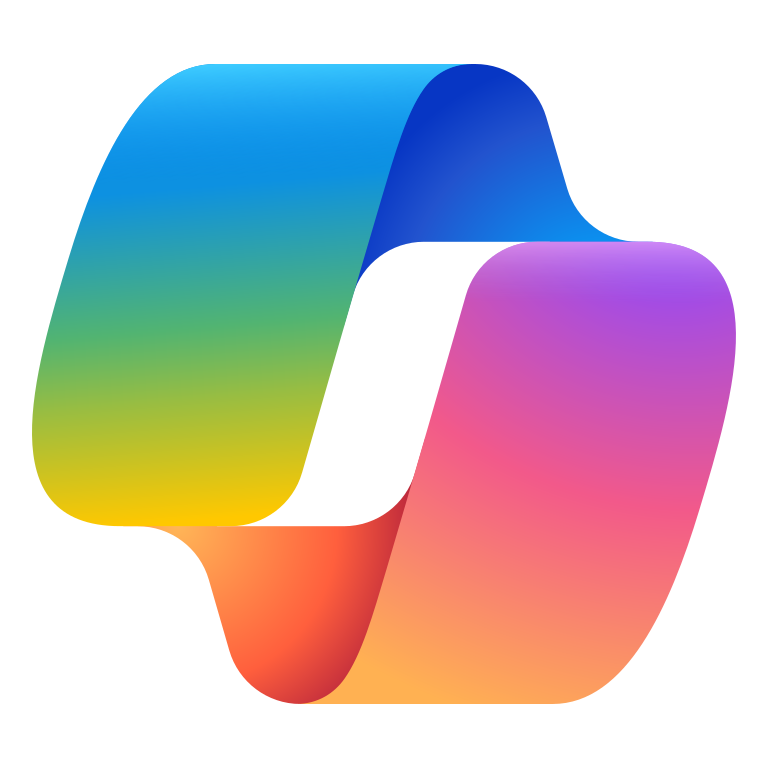 Copilot Chat2
Copilot Chat2
Copilot Chat2
Prompt: Write a 30-second cold call sales script, highlighting 3 benefits of [x product] for [prospect] based off [paste information in chat box].
Prompt: Act like a CTO in the technology industry who is apprehensive about the cost of implementing [x product]. Simulate a conversation discussing the value and benefits of [x products] offering.
Prompt: Create a presentation outline that includes [x company’s] mission statement, target customer, and the benefits of implementing our product or service.
Sales
Improve customer meetings
Extend
Microsoft 365 Copilot for Sales
Salespeople can use Copilot for Sales to close more deals by getting assistance to improve meetings. From preparation to content to coaching and follow-ups, Copilot for Sales uses AI combined with sales data access to make sales calls more effective.
Prepare for a meeting
Create a presentation
Stay focused during the meeting
Prompt Copilot for a summary of past interactions and customer details. Copilot for Sales enriches the summary with CRM insights.
Use Copilot in PowerPoint to generate a presentation for the meeting using branded templates. Copilot can summarize important topics and customer requests from meeting notes and customer reports saved to Word.
Copilot in Teams helps improve the quality of customer meetings by taking notes, suggesting talking points, and surface customer and product information during the call. Copilot for Sales includes sales keywords and KPIs in the meeting recap.
Copilot Chat2+ Copilot for Sales
Copilot in Teams
+ Copilot for Sales
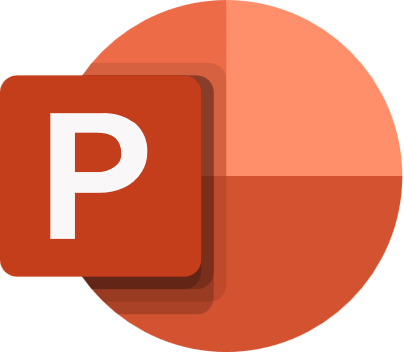 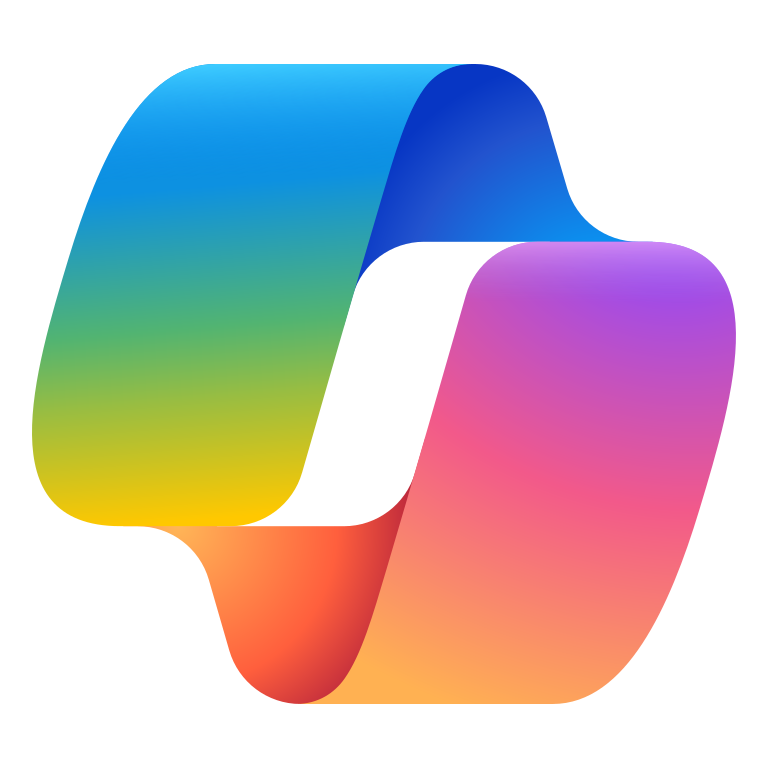 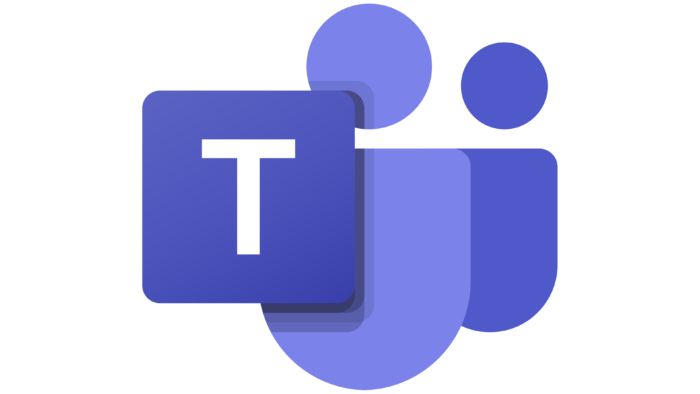 Copilot in PowerPoint
Benefit: Rapidly get up to speed and improve preparation to focus on key issues and concerns. Have additional time to identify cross sell opportunities.
Try in Prompt Gallery: Prep for that meeting
Benefit: Using higher quality presentations makes it easier to convey a clear message and can reduce the time to close the deal.
Try in Prompt Gallery: Create presentations
Benefit: Having a better discussion during the call can help to raise and resolve issues quicker, leading to increased customer satisfaction and potentially reduce the time to close the deal.
Try in Prompt Gallery: Generate ideas
KPIs impacted
Send a follow up email
Summarize the meeting
Get in-call sales insights
Have Copilot turn the meeting notes and action items into a follow up email. Copilot for Sales includes product and pricing details in the email from your CRM system.
Review the meeting recap from Copilot in Teams for key points and action items. Use Copilot for Sales to update the opportunity details in your CRM system.
During the meeting, Copilot suggests questions to ask the customer. Copilot for Sales provides sales insights like brand and competitor analysis.
Revenue growth
Customer retention
Close rate
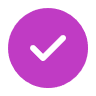 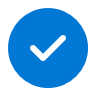 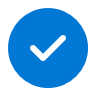 Employee experience
Revenue per sale
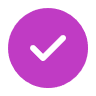 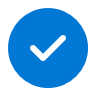 Value benefit
Copilot in Outlook
+ Copilot for Sales
Copilot in Teams
+ Copilot for Sales
Copilot in Teams
+ Copilot for Sales
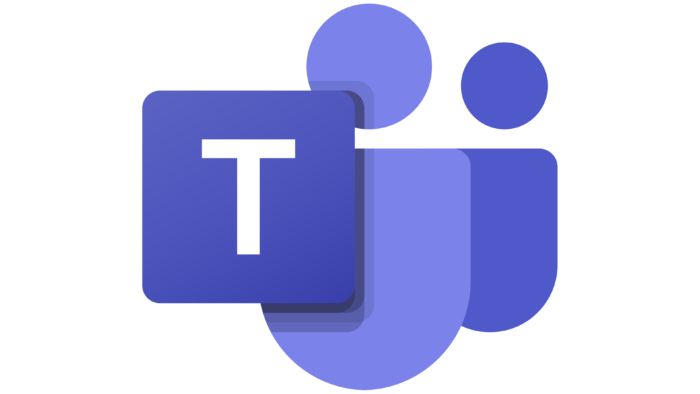 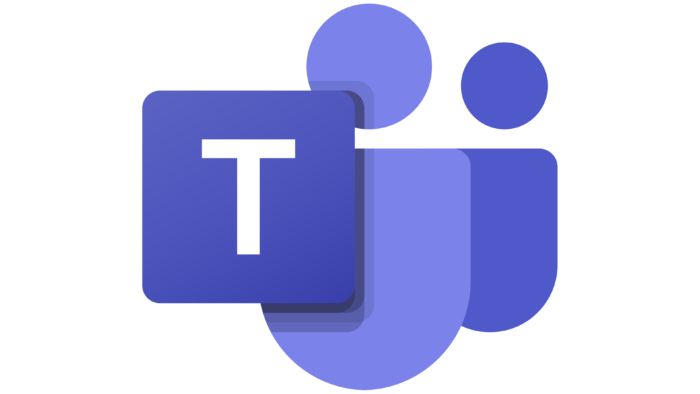 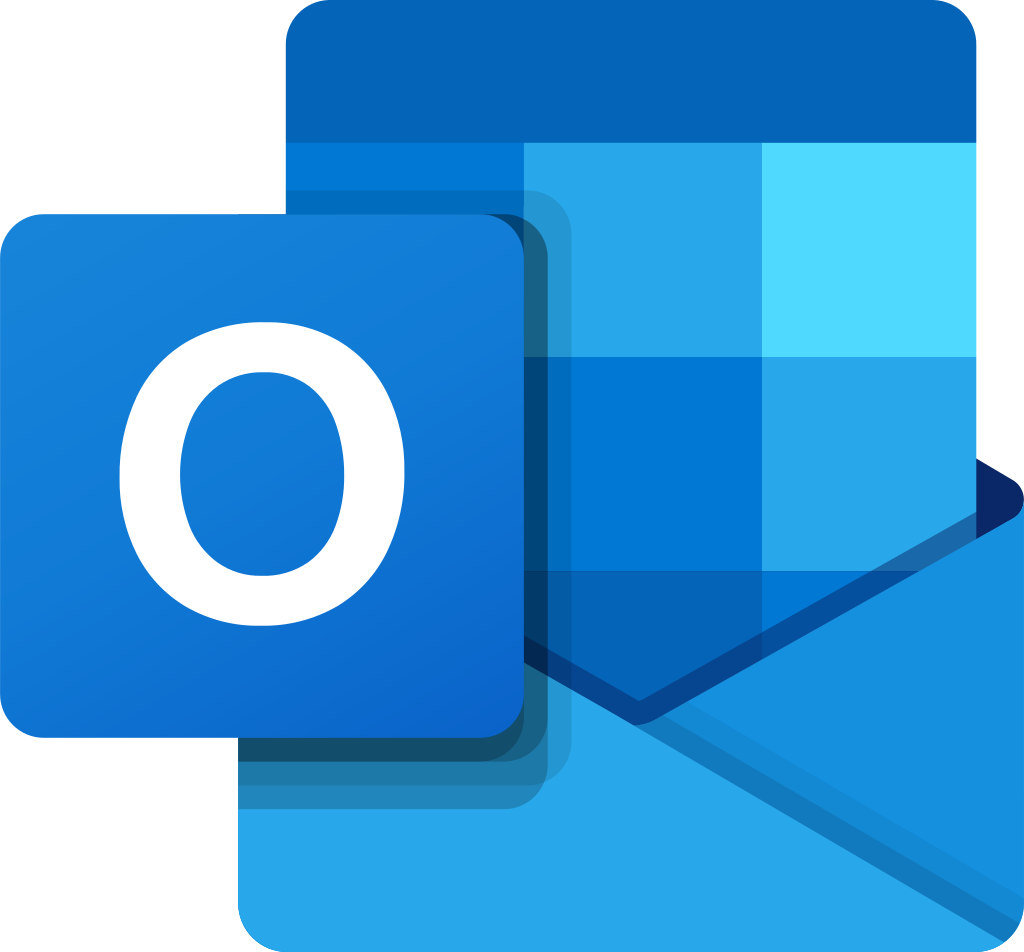 Benefit: Document and socialize the action items to keep the sales process moving forward towards a successful close.
Benefit: Avoid listening to meeting recordings and spend that time improving the proposal.
Try in Prompt Gallery: Summarize meetings and videos
Benefit: Keep the conversation flowing onto meaningful topics can help to cover the agenda quicker and reduce meeting times.
Try in Prompt Gallery: Keep meetings moving
Make a customized pitch (Copilot for Sales)
Sales
Extend
Microsoft 365 Copilot for Sales
AI can assist salespeople with the research and data required to personalize communications and content to help improve the effectiveness of sales efforts.
Prepare for discovery session
Research the company
Review interactions
Collaborate with your team to prepare for a customer discovery session by using Copilot in Loop to generate ideas and enhance collaboration.
Validate your ideas and learn more about your customer by asking Copilot to summarize their online annual report. Prompt Copilot for Sales for a summary of the account, pulling in CRM insights.
Prompt Copilot to create a bulleted list of notes prior to the meeting using recent customer email threads to understand the customer asks. Have Copilot prepare a script for the call.
Copilot Chat1+ Copilot for Sales
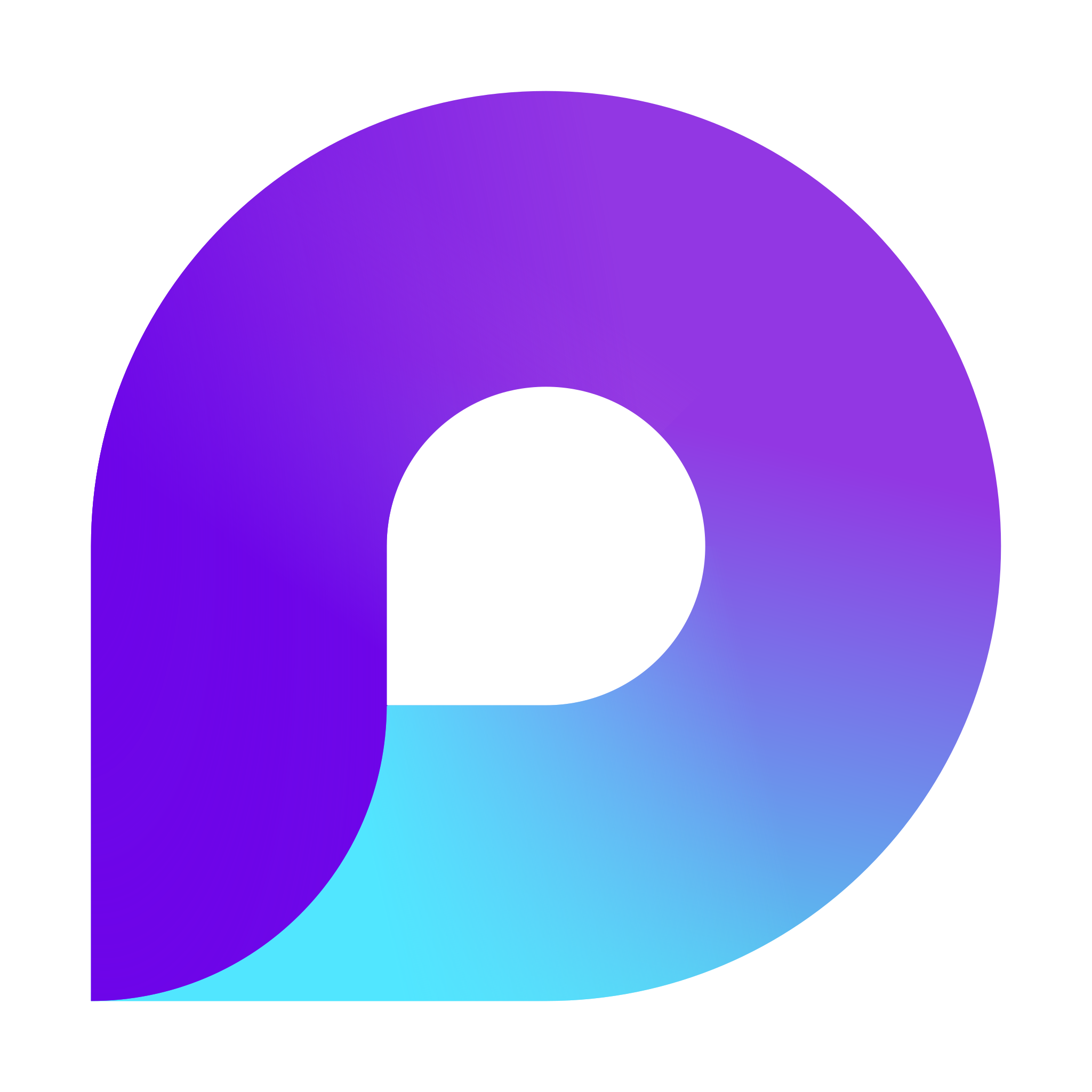 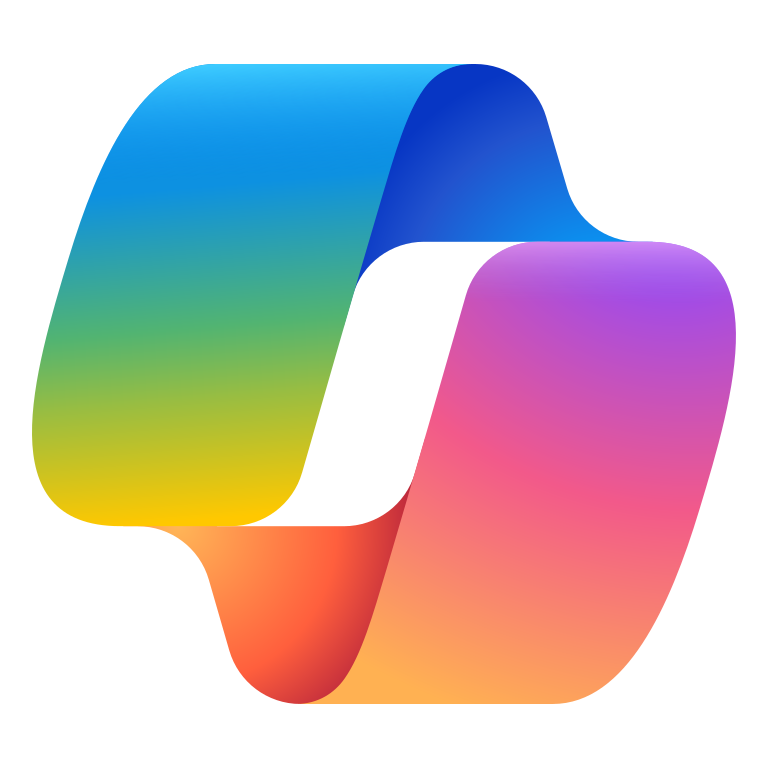 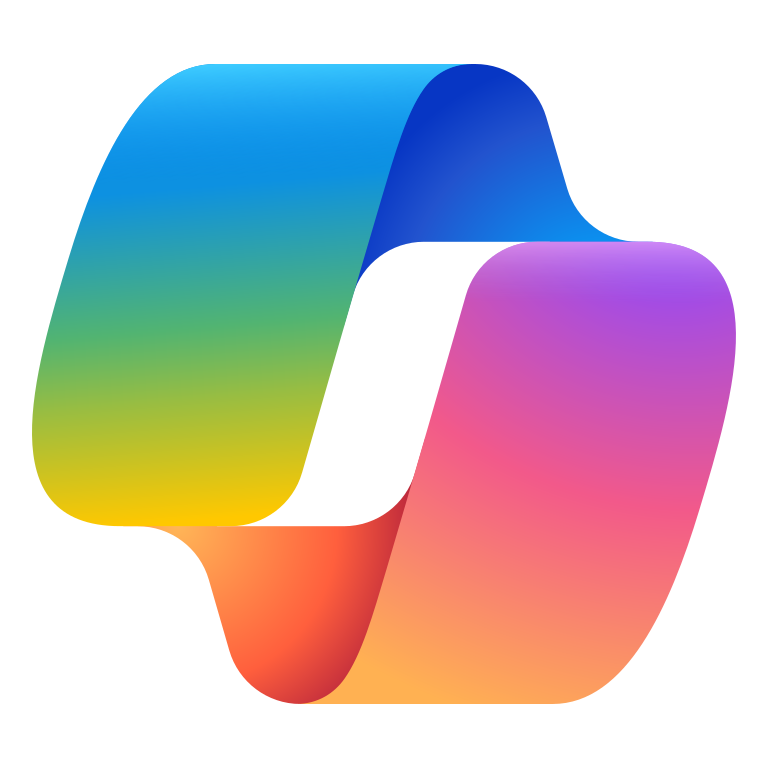 Copilot in Loop
Copilot Chat2
Benefit: Brainstorm as a team using Copilot as a key contributor of creative ideas.
Try in Prompt Gallery: Brainstorm strategies
Benefit: Rapidly pulling information such as IT spending changes and new product releases from lengthy documents can save time and deepen knowledge.
Benefit: Save time searching for information in chats and emails and get a more complete picture than you may have if you quickly scanned the threads.
Try in Prompt Gallery: Prep for that meeting
KPIs impacted
Create the proposal
Summarize the meeting
Update the sales presentation
Create the final proposal by prompting Copilot in Word to generate a draft, adding information from the customer meeting to the prompt to enhance the draft.
After the meeting is over, review the meeting recap from Copilot in Teams for key points and action items. Use Teams Rooms for the meeting to enable a transcript with proper attributions from a conference room.
Use Copilot in PowerPoint to add a new slide to the presentation deck tailored to the specific interests and needs of the customer using details copied from the email summary and visuals relevant to their industry.
Revenue growth
Close rate
Opportunities pursued
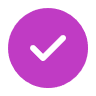 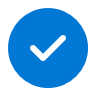 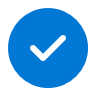 Employee experience
Revenue per sale
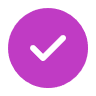 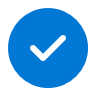 Value benefit
Copilot in Teams
+ Copilot for Sales
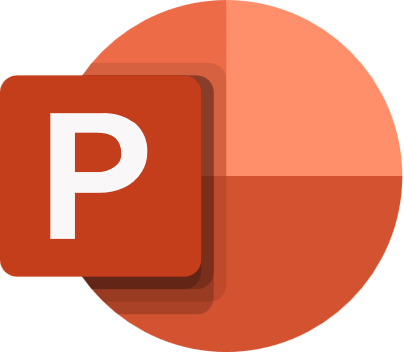 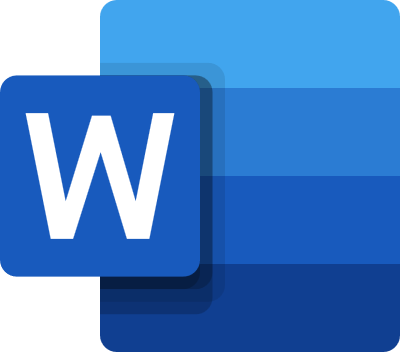 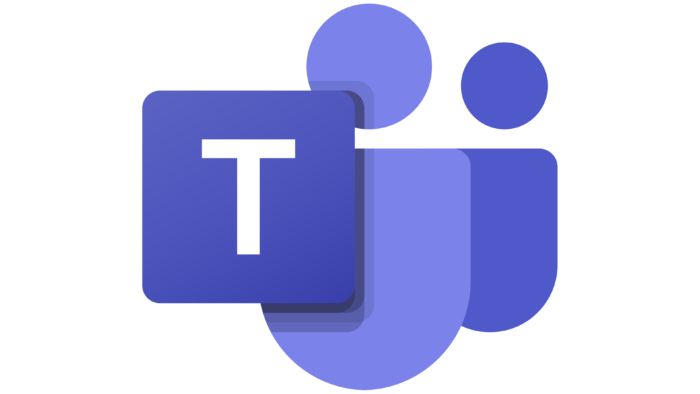 Copilot in Word
Copilot in PowerPoint
Benefit: Improve the quality of the proposal by asking Copilot to make improvements and focus on specific topics.
Try in Prompt Gallery: Improve this document
Benefit: Avoid listening to meeting recordings and spend that time improving the proposal.
Try in Prompt Gallery: Summarize meetings and videos
Benefit: Quickly personalize pitch presentations with talking points and data specific to your customer.
Try in Prompt Gallery: Add a slide
Make a customized pitch (Microsoft 365 Copilot)
Sales
Buy
Microsoft 365 Copilot
AI can assist salespeople with the research and data required to personalize communications and content to help improve the effectiveness of sales efforts.
Prepare for discovery session
Research the company
Review interactions
Collaborate with your team to prepare for a customer discovery session by using Copilot in Loop to generate ideas and enhance collaboration.
Validate your ideas and learn more about your customer by asking Copilot to summarize their online annual report.
Prompt Copilot to create a bulleted list of notes prior to the meeting using recent customer email threads to understand the customer asks. Have Copilot prepare a script for the call.
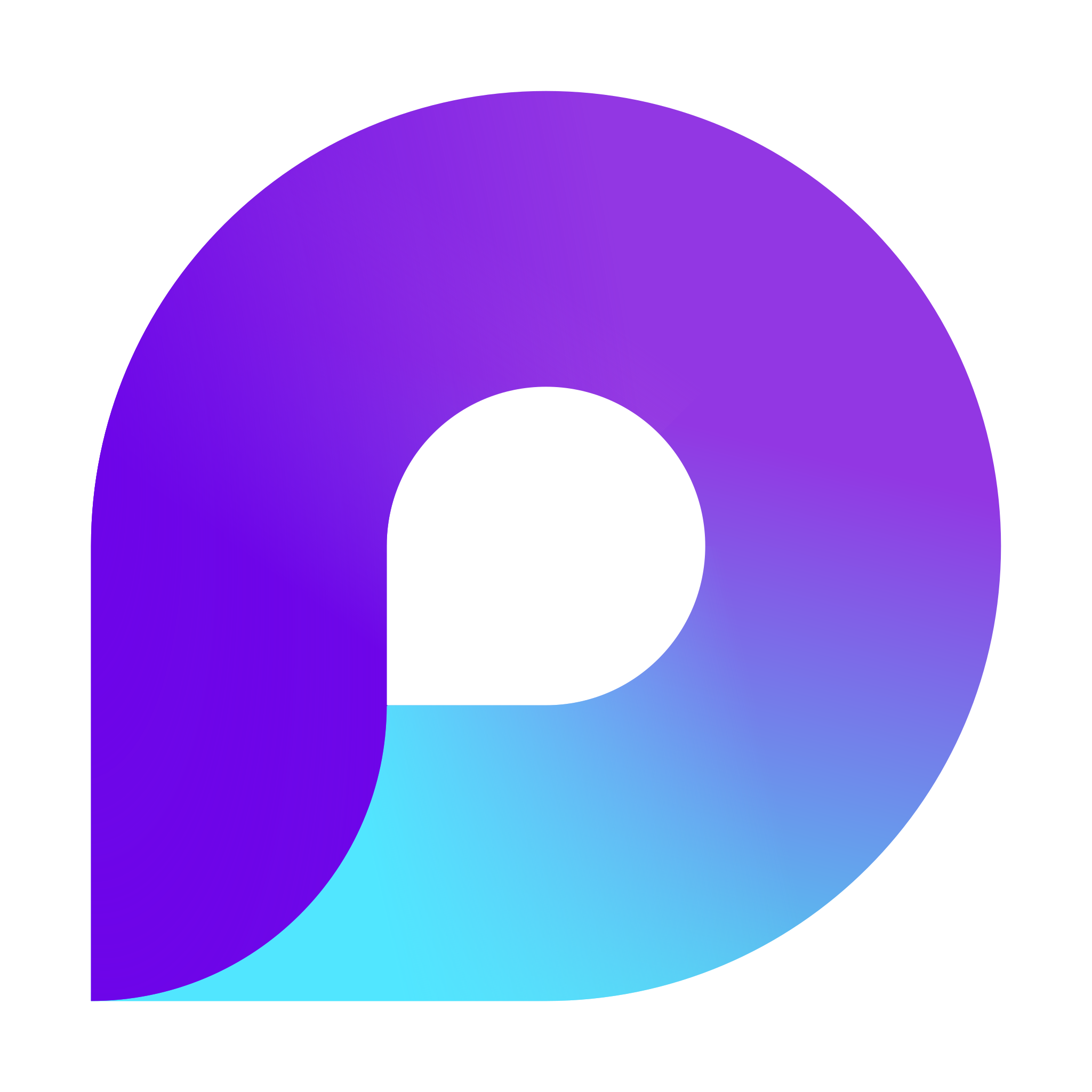 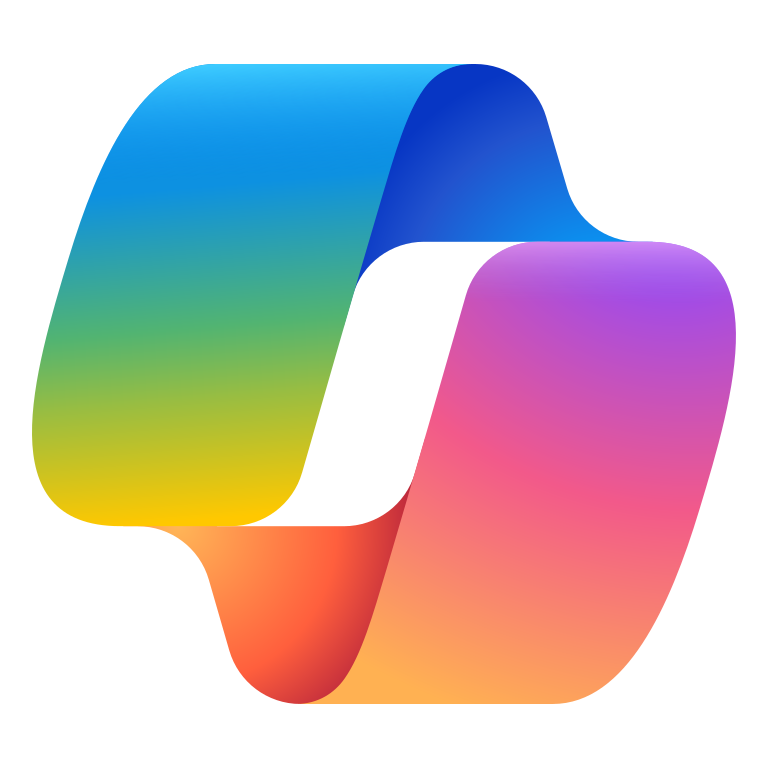 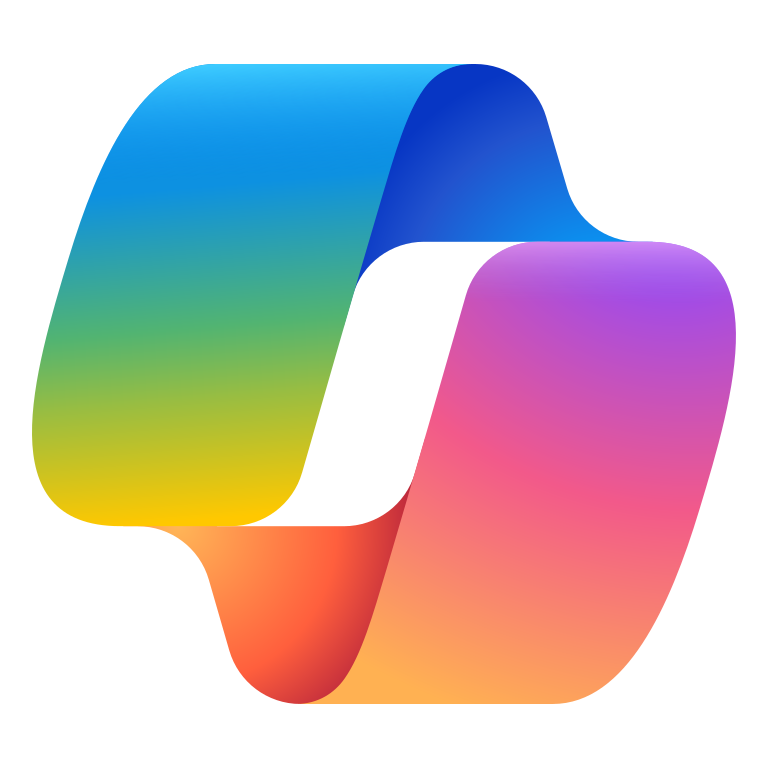 Copilot in Loop
Copilot Chat1
Copilot Chat2
Benefit: Brainstorm as a team using Copilot as a key contributor of creative ideas.
Try in Prompt Gallery: Brainstorm strategies
Benefit: Rapidly pulling information such as IT spending changes and new product releases from lengthy documents can save time and deepen knowledge.
Benefit: Save time searching for information in chats and emails and get a more complete picture than you may have if you quickly scanned the threads.
Try in Prompt Gallery: Prep for that meeting
KPIs impacted
Create the proposal
Summarize the meeting
Update the sales presentation
Create the final proposal by prompting Copilot in Word to generate a draft, adding information from the customer meeting to the prompt to enhance the draft.
After the meeting is over, review the meeting recap from Copilot in Teams for key points and action items. Use Teams Rooms for the meeting to enable a transcript with proper attributions from a conference room.
Use Copilot in PowerPoint to add a new slide to the presentation deck tailored to the specific interests and needs of the customer using details copied from the email summary and visuals relevant to their industry.
Revenue growth
Close rate
Opportunities pursued
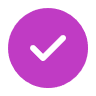 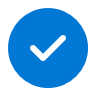 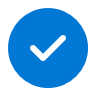 Employee experience
Revenue per sale
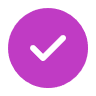 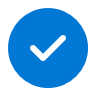 Value benefit
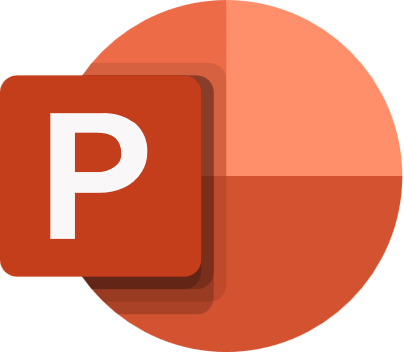 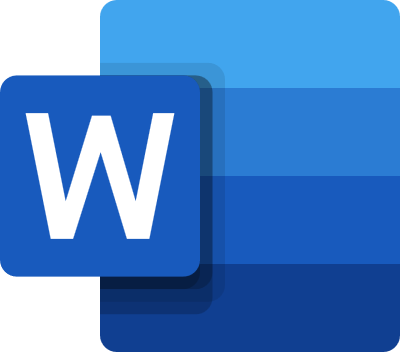 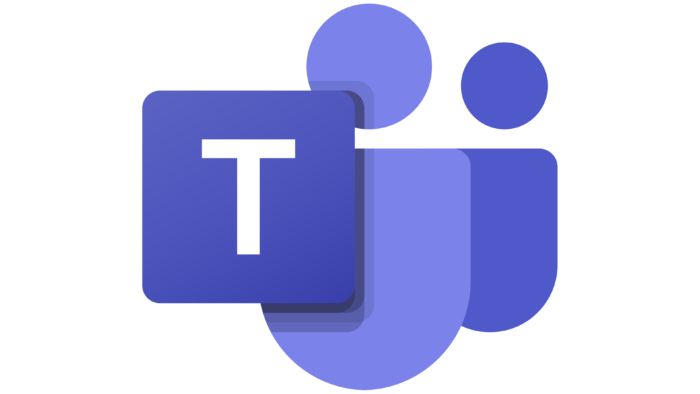 Copilot in Word
Copilot in Teams
Copilot in PowerPoint
Benefit: Improve the quality of the proposal by asking Copilot to make improvements and focus on specific topics.
Try in Prompt Gallery: Improve this document
Benefit: Avoid listening to meeting recordings and spend that time improving the proposal.
Try in Prompt Gallery: Summarize meetings and videos
Benefit: Quickly personalize pitch presentations with talking points and data specific to your customer.
Try in Prompt Gallery: Add a slide
Quicker customer response and CRM Updates
Sales
Extend
Microsoft 365 Copilot Chat and Copilot Studio
Use AI to rapidly respond to customer concerns to help improve retention and be able to spend more time on creating additional revenue.
Review customer history
Research product info
Brainstorm questions
Prompt Copilot to summarize email threads and meetings with the customer. With Copilot for Sales, view a summary of the opportunity.
Ask Copilot to gather product information from the Web and create a summary of the issues and suggested next steps.
Use Copilot to suggest questions to ask the product team based on the customer request and potential solutions.
Copilot Agent3
+ Connection to CRM
Copilot Agent3
+ Connection to CRM
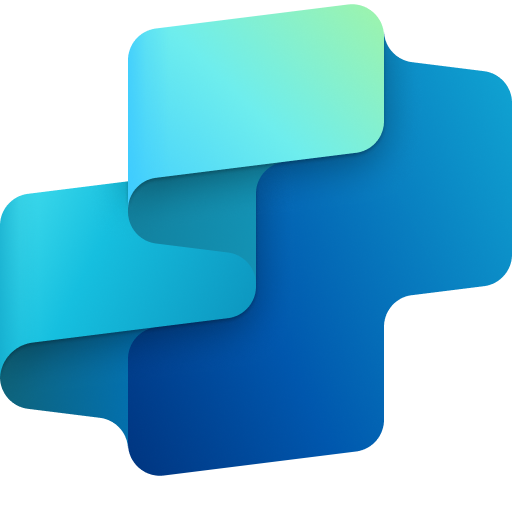 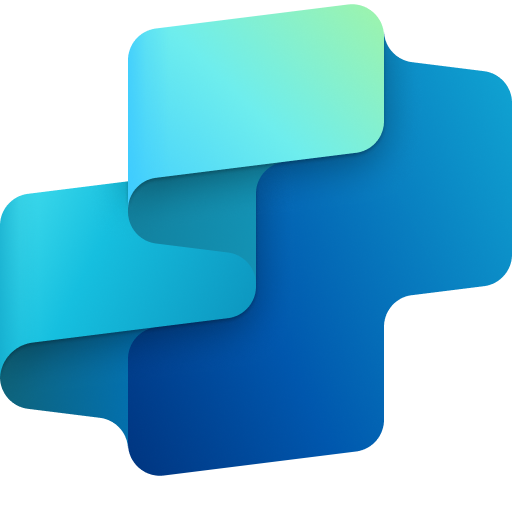 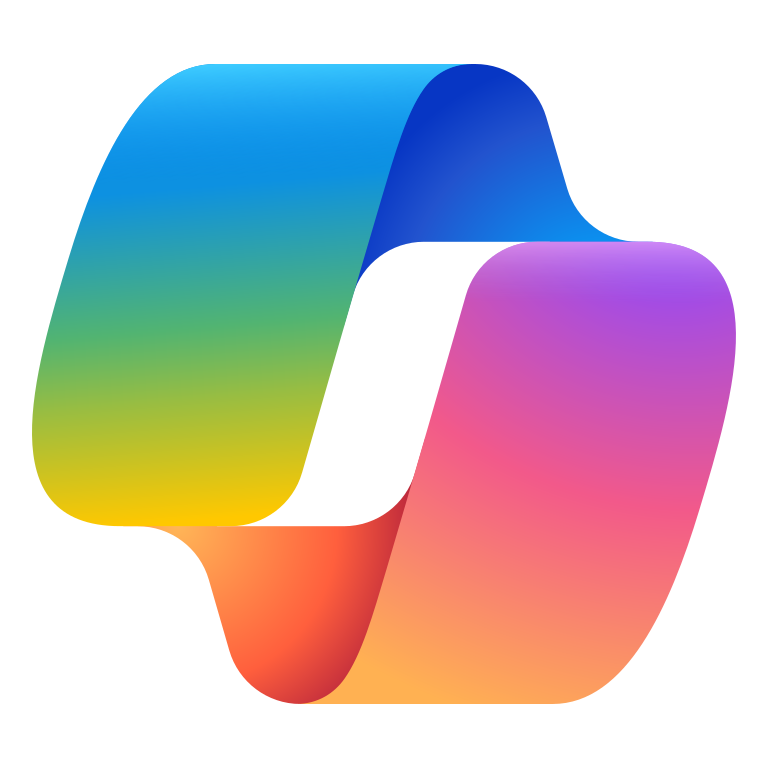 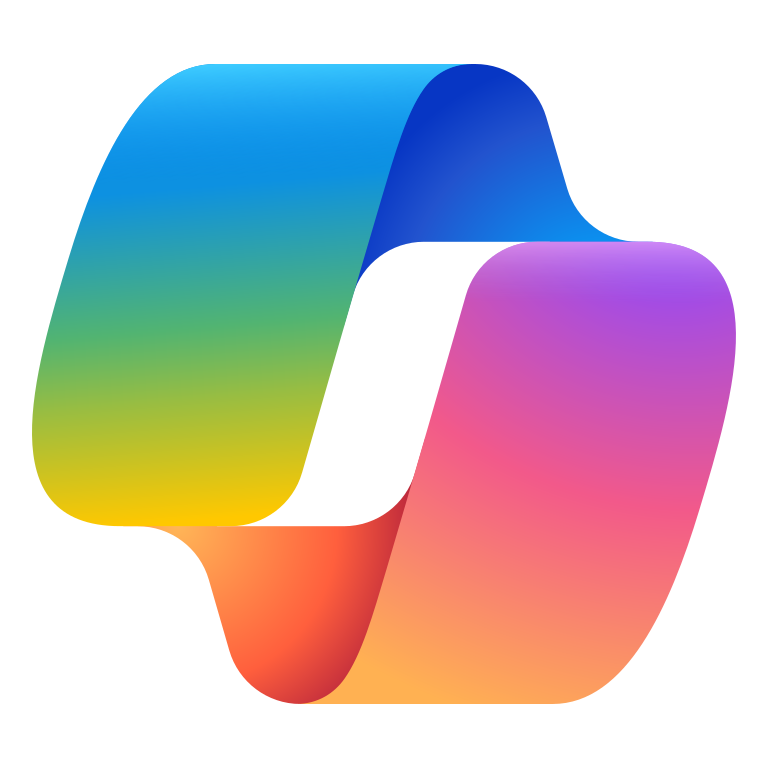 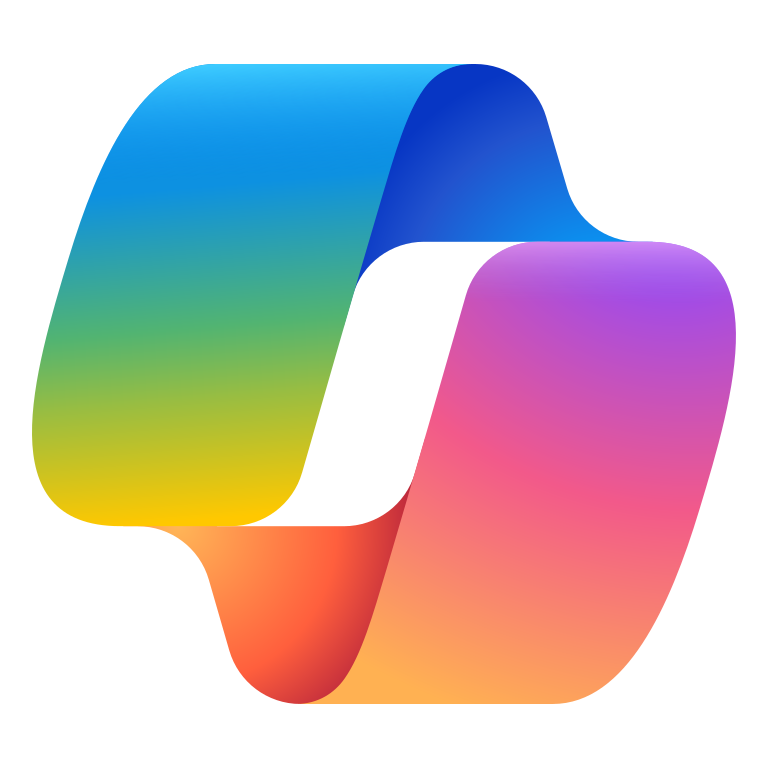 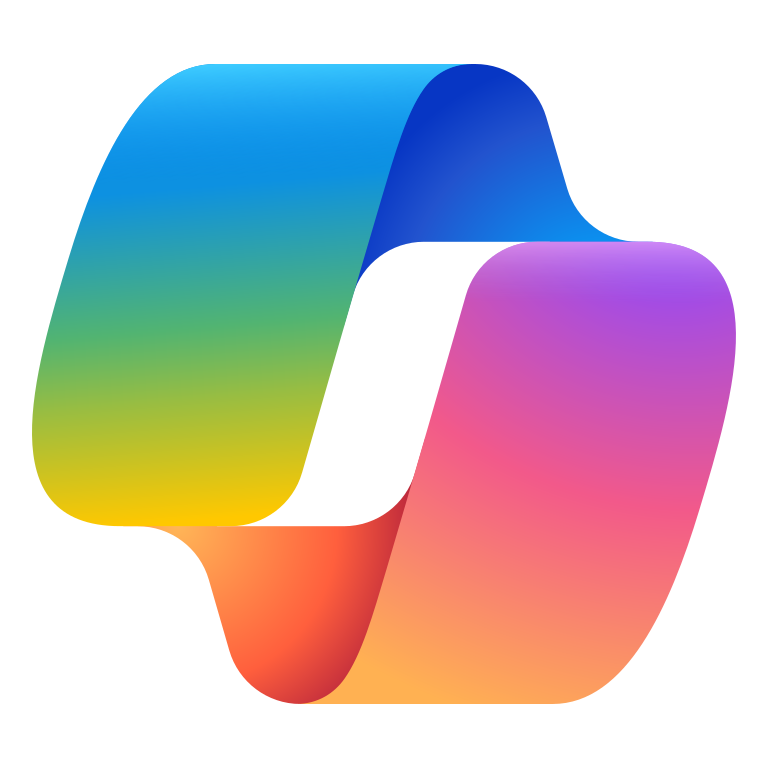 Copilot Chat1
Copilot Chat1
Copilot Chat1
Copilot Chat1
Benefit: Rapidly get up to speed to on the concerns raised across all the communications you have received.
Benefit: Gathering product information from multiple sources and asking Copilot to prepare a summary can save time and increase accuracy.
Benefit: Copilot can help boost creativity by suggesting questions from its vast knowledge base.
KPIs impacted
Update CRM
Share response
Draft proposed response
Have Copilot update the CRM record with the solution and record of the email sent.
Have Copilot draft an email summarizing the solution and highlighting how the issues will be resolved.
Use Copilot to turn the information you have collected into draft proposal for a solution.
Cost savings
Customer retention
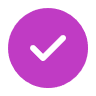 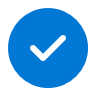 Employee Experience
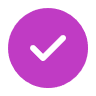 Value benefit
Benefit: Keep documentation accurate in the CRM system.
Benefit: Quickly draft emails for the customer.
Benefit: Use the information from the chat to quickly summarize the proposed solution.
Sales
Respond to an RFP
Extend
Microsoft 365 Copilot for Sales and Copilot Studio
Increase your sales teams’ ability to generate proposals to you can win more business. AI can assist with organizing questions and responses and then conducting reviews.
Review the RFP
Gather customer information
Research responses
Use Copilot in Word to summarize the RFP and generate a list of required items sorted by category.
Prompt Copilot to summarize the information from the customer’s website and annual reports. Use Copilot for Sales to provide a summary of the opportunity, pulling in CRM insights with Copilot for Sales. Share the Copilot response with your team using Copilot Pages.
Prompt Copilot for responses to RFP questions, enhanced with a custom RFP repository agent built with Copilot Studio.
Copilot Chat1
Copilot for Sales
Copilot Agent3
+ Connection to RFP repository
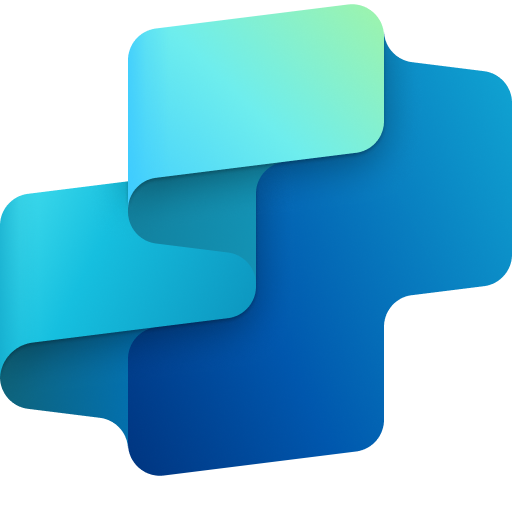 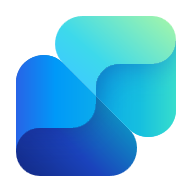 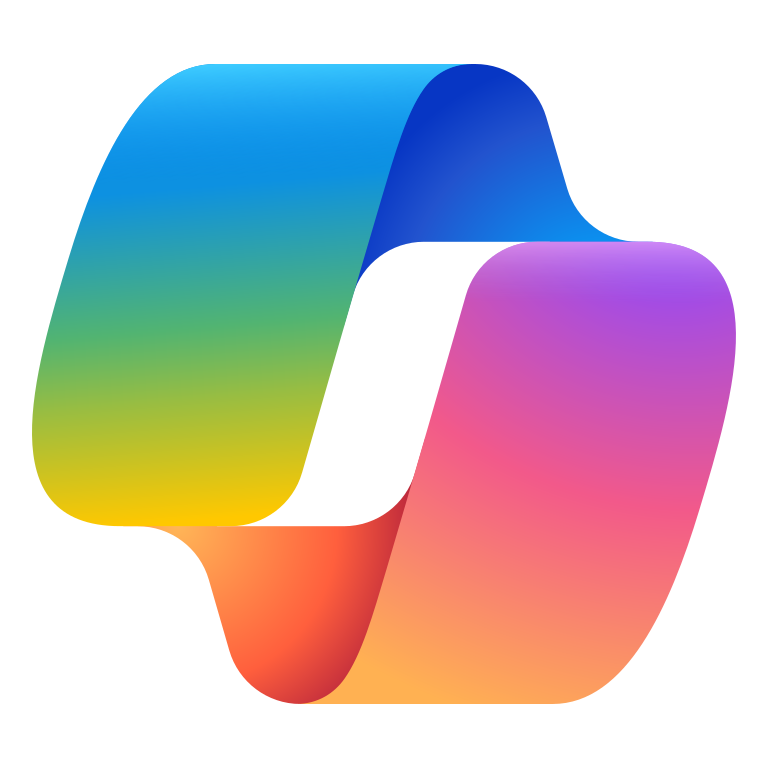 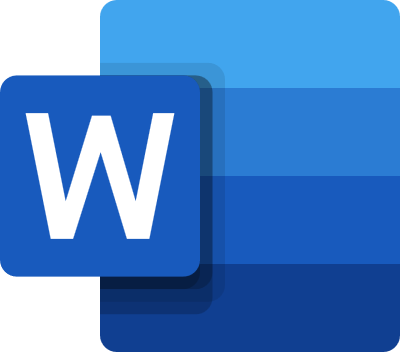 Copilot in Word
Benefit: Get started quickly by skipping over non-essential portions of the RFP.
Try in Prompt Gallery: Summarize this doc
Benefit: Rapidly pulling information such as IT spending changes and new product releases from lengthy documents can save time.
Benefit: Using defined content to answer customer questions ensures accuracy of the responses.
KPIs impacted
Communicate response
Revise responses
Review with team
Prompt Copilot for Sales to draft an email to the customer with a summary the RFP response. Copilot for Sales includes relevant CRM details like product information in the email.
Use Copilot in Word to revise the document to make it more compelling.
Copilot in Teams generates a list of talking points, questions, and ideas during the meeting with your team.
Revenue growth
Close rate
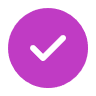 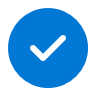 Employee experience
Opportunities pursued
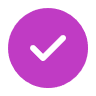 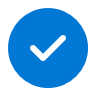 Value benefit
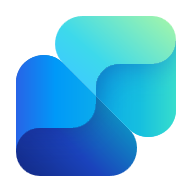 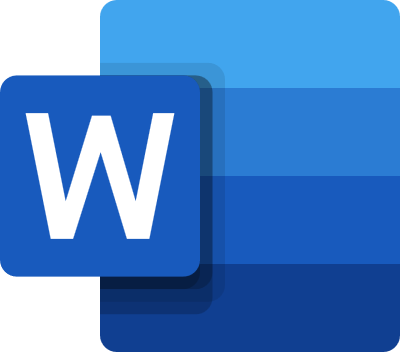 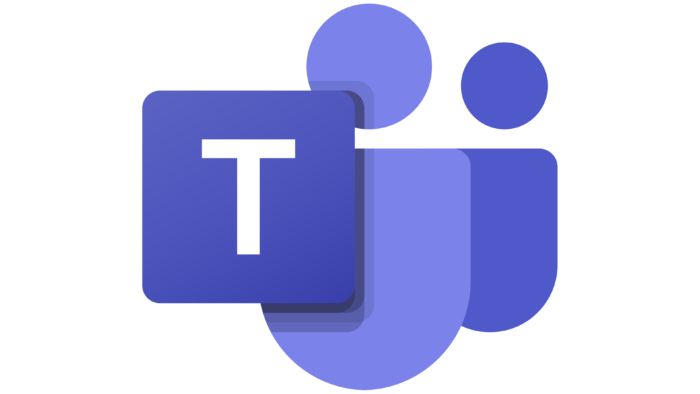 Copilot for Sales
Copilot in Word
Copilot in Teams
Benefit: Quickly create professional emails that are concise and more likely to be read and can lead to higher close rates.
Benefit: Quickly make answers more readable to improve the quality of the RFP response.
Try in Prompt Gallery: Improve this document
Benefit: Don’t miss any updates by asking Copilot for all the suggestions made during the meeting.
Try in Prompt Gallery: Summarize meetings and videos
Sales
Create an unsolicited proposal
Extend
Microsoft 365 Copilot for Sales and Copilot Studio
Using AI to speed the process of creating unsolicited proposals and increase the quality of the documents allows sellers to pursue more opportunities and generate more revenue. AI can assist with customer research, creating product slides and even provide suggestions during the presentation.
Identify leads
Perform company research
Gather product information
Prompt Copilot to gather a list of leads, enriched with data from a marketing automation platform agent built using Copilot Studio.
Use Copilot to summarize information from the customer’s company website and annual reports to understand financials, goals, and challenges.
Prompt Copilot to gather production information and create a summary of how the recommended products will help to meet the customer’s specific goals. Use Copilot Pages to synthesize and edit the Copilot responses and share with your team.
Copilot Agent3
+ Connection to SharePoint
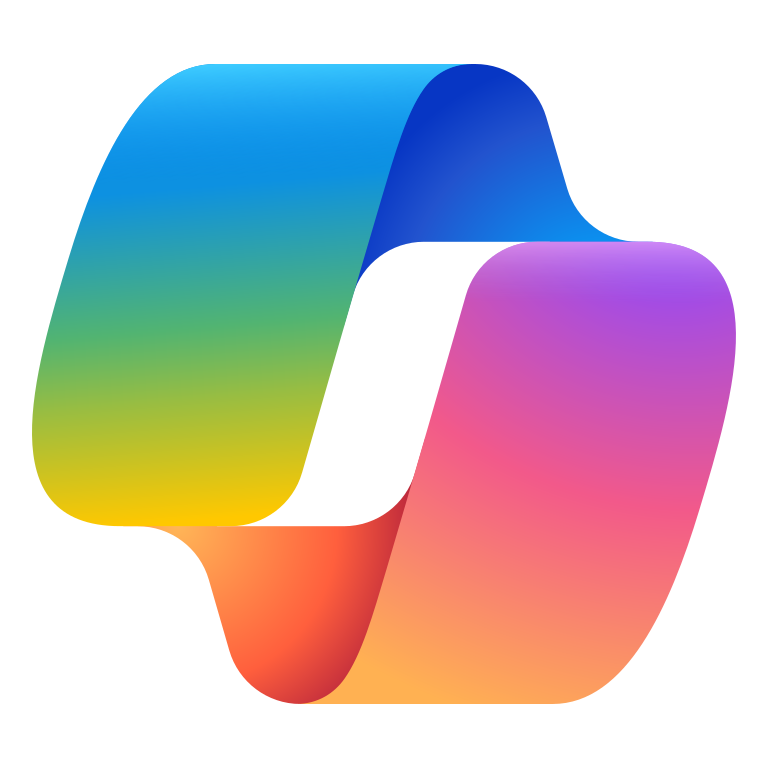 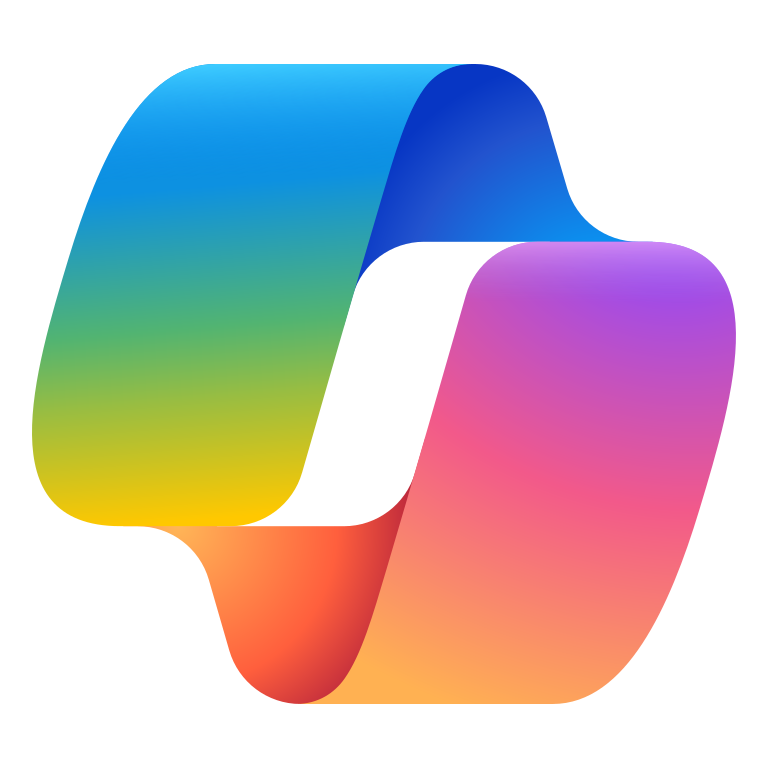 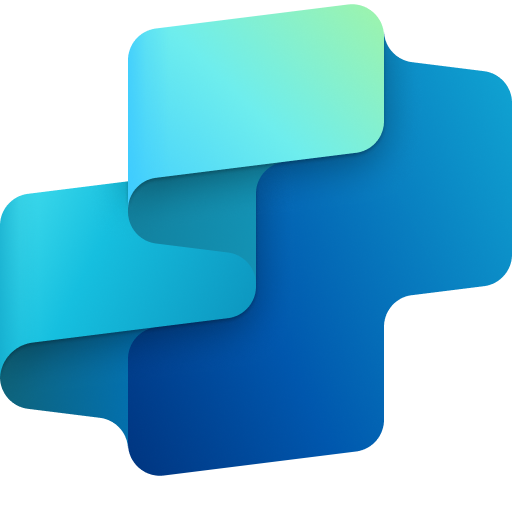 Copilot Chat1
Copilot Chat2
Benefit: Rapidly get up to speed to focus on key issues and concerns. Have additional time to identify cross sell opportunities.
Benefit: Rapidly pulling information such as IT spending changes and new product releases from lengthy documents can save time and helps to target the proposal.
Benefit: Gathering product information from multiple sources and asking Copilot to prepare a summary can save time and increase accuracy.
KPIs impacted
Send proposal customer
Review with customer
Generate the proposal
Have Copilot in Outlook turn the meeting notes and action items into an email for all participants. Copilot for Sales adds relevant product information to the email.
Ask Copilot in Teams to suggest talking points during the meeting. Copilot for Sales in Teams provides sales tips like product information and competitor analysis.
After creating a summary of the customer and product information in Word, use Copilot in PowerPoint to create a great presentation including images and tables.
Revenue growth
Close rate
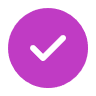 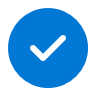 Employee experience
Opportunities pursued
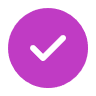 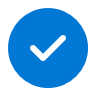 Value benefit
Copilot in Outlook
+ Copilot for Sales
Copilot in Teams
+ Copilot for Sales
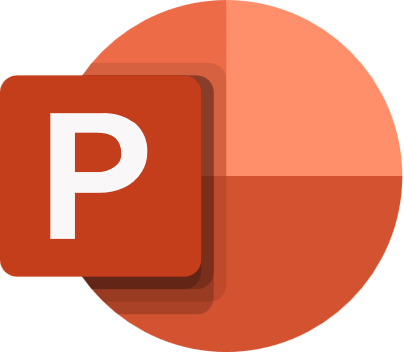 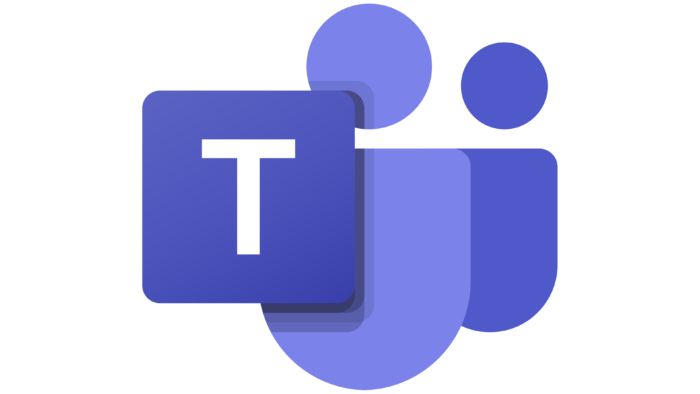 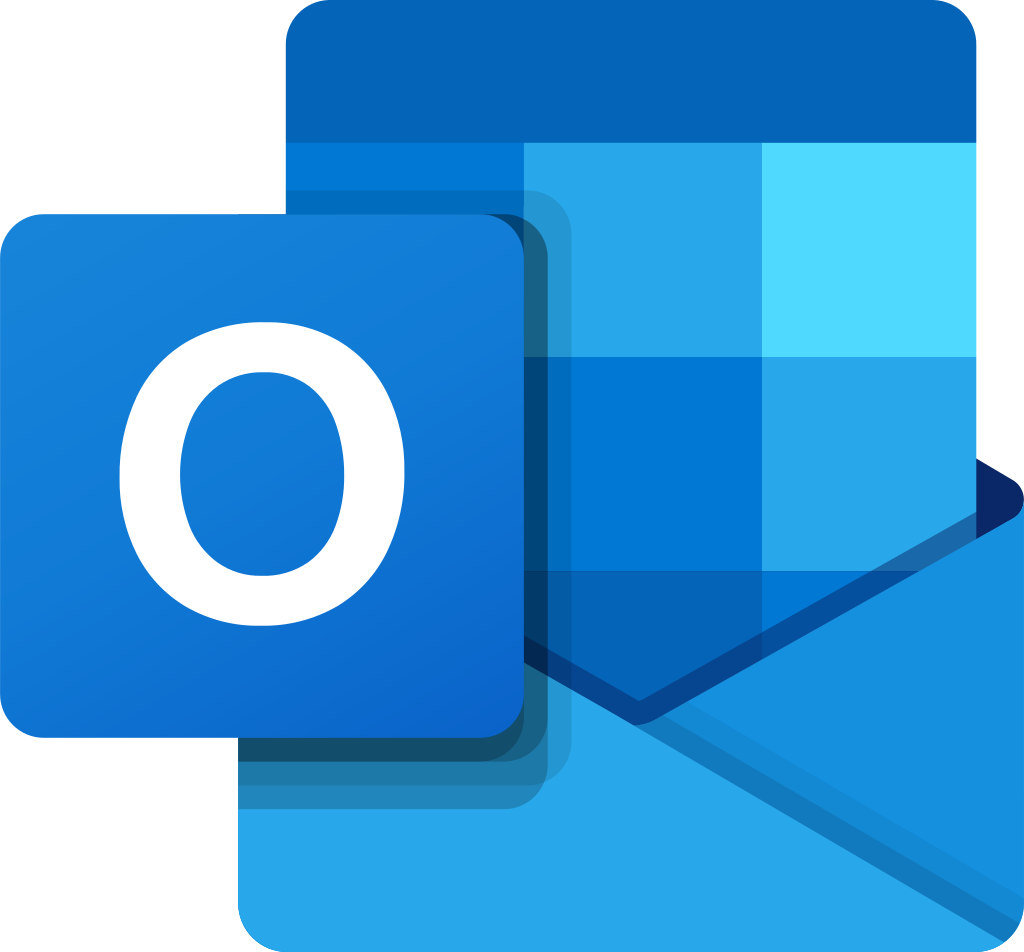 Copilot in PowerPoint
Benefit: Document and socialize the action items to keep the sales process moving forward towards a successful close.
Benefit: Avoid listening to meeting recordings and spend that time improving the proposal.
Try in Prompt Gallery: Keep meetings moving
Benefit: Generate a first draft quickly so you can append more time on the details.
Try in Prompt Gallery: Create presentations
Sales
Targeted prospecting
Extend
Microsoft 365 Copilot for Sales
Organizations can use AI to improve targeting through assistance in record keeping and data analysis to develop better propensity models.
Get sales context
Update your CRM
Score leads and prioritize
Use Copilot in Outlook to review an email from a potential customer. Copilot for Sales can include context from your CRM system.
Use Copilot for Sales in Outlook to save the email to your CRM and update the CRM record.
Extract CRM data into Excel and score leads based on propensity criteria. Use Copilot in Excel to create useful charts.
Copilot in Outlook
+ Copilot for Sales
Copilot in Outlook
+ Copilot for Sales
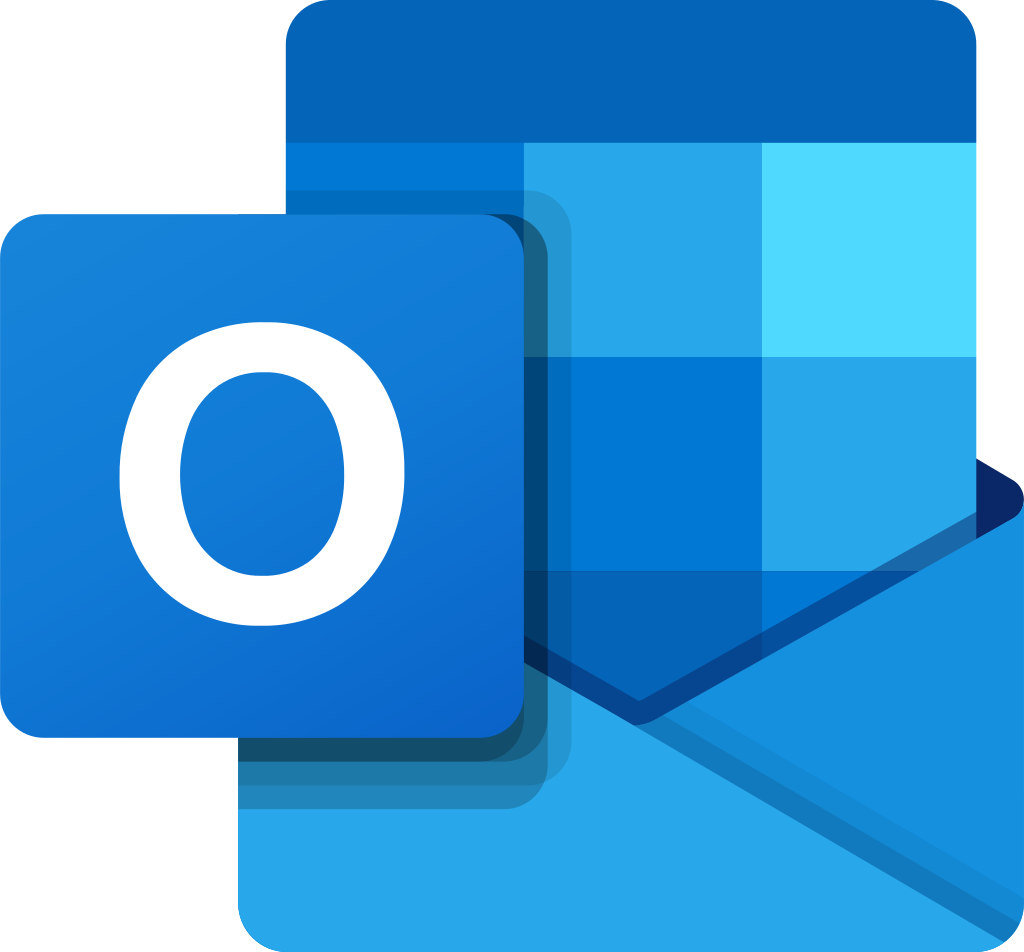 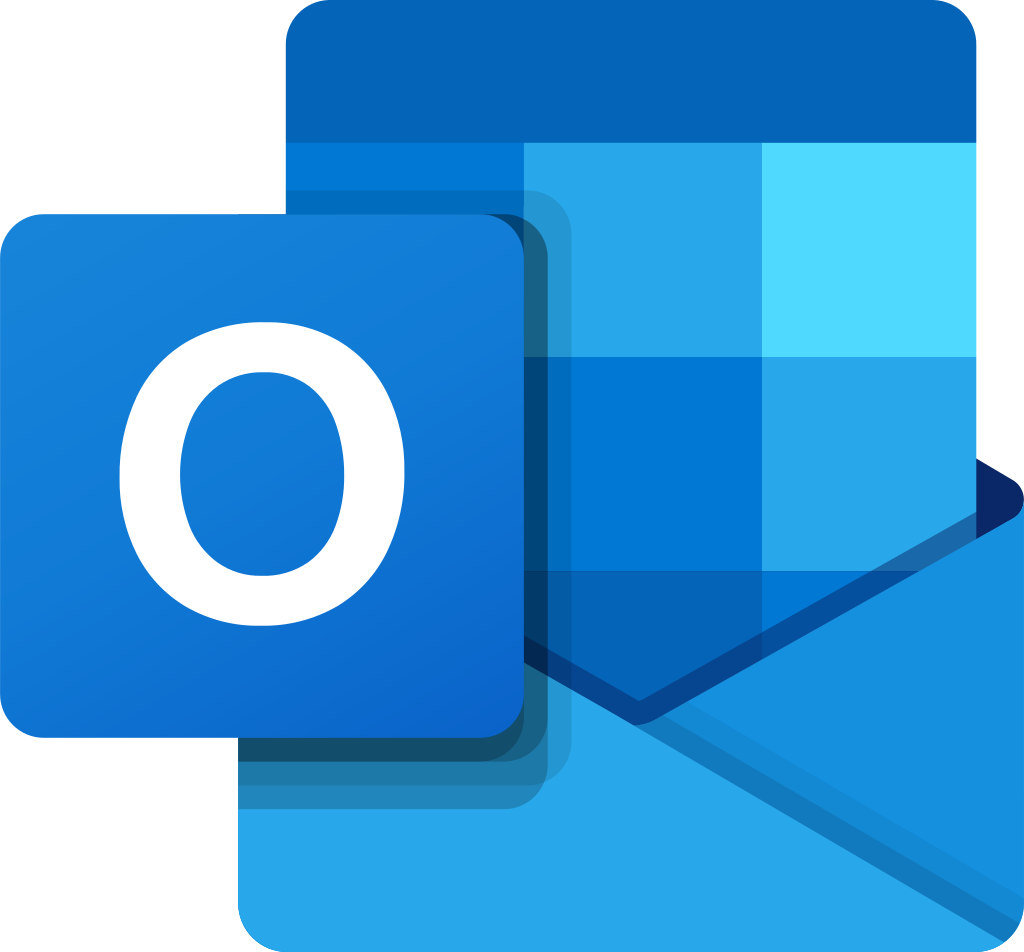 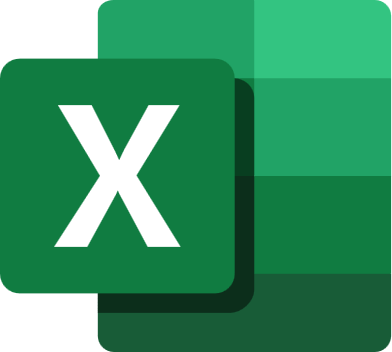 Copilot in Excel
Benefit: Simplify adding items to the CRM system to ensure a complete record of the customer engagement.
Benefit: Update records in your CRM system directly from Outlook where you’re communicating with your customer.
Benefit: Scoring and prioritizing leads help focus efforts on the most promising prospects, improving the efficiency of the sales process.
Try in Prompt Gallery: Find insights
KPIs impacted
Analyze conversation
Conduct meaningful engagements
Nurture leads and opportunities
Review the sales meeting recap generated by Copilot for Sales in Teams. The recap includes an analysis of customer engagement, sales KPIs, and suggested action items.
Set up a call to follow up on prospect. In the Teams meeting, use Copilot for Sales to provide talking points and sales insights from your CRM system.
In Outlook, prompt Copilot for Sales to create personalized outreach messages tailored to the interests and needs of each high-priority lead and opportunity.
Revenue growth
Close rate
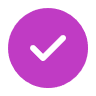 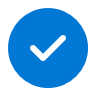 Employee experience
Opportunities pursued
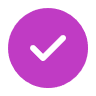 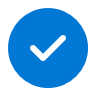 Value benefit
Copilot in Teams
+ Copilot for Sales
Copilot in Teams
+ Copilot for Sales
Copilot in Outlook
+ Copilot for Sales
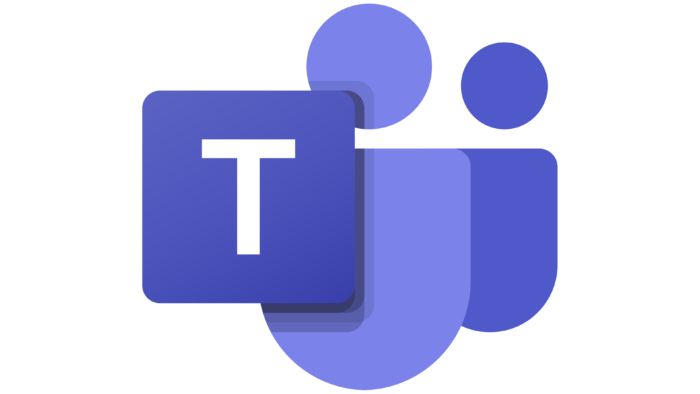 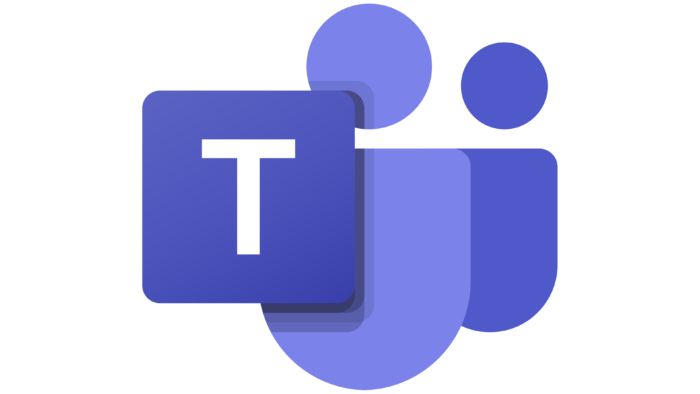 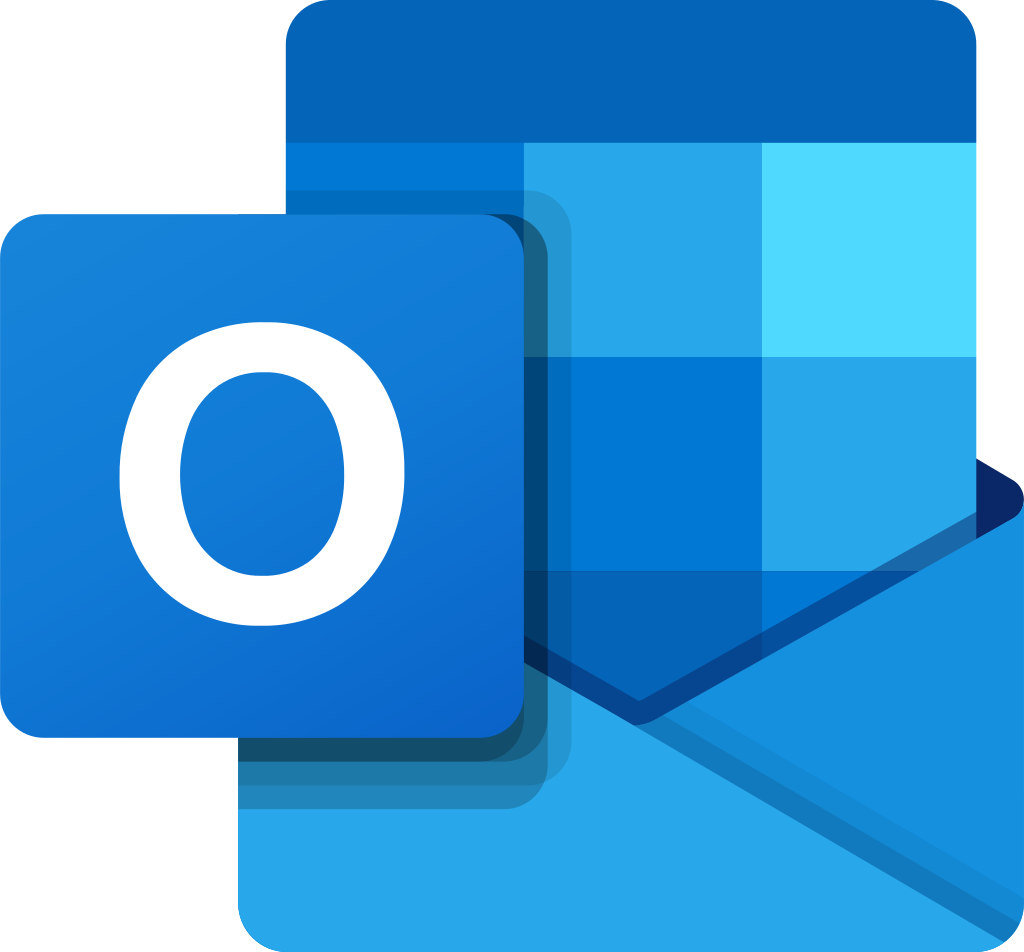 Benefit: Improve future sales conversations by reviewing past sales calls, KPIs, and best practices.
Benefit: Build credibility with your customer by having the right background information and talking points while you meet.
Benefit: Personalized messages increase the likelihood of engagement, making leads feel valued and understood.
Sales
Create personalized offers
Buy
Microsoft 365 Copilot
Every customer has unique needs and AI can help sales teams collaborate to develop offers that meet those needs. AI can help identify needs, create deal terms, and provide talking points to help close the deal.
Analyze customer goals
Draft personalized offers
Optimize deal terms
Use Copilot to review recent email threads, previous meeting notes, and public information to understand the customer's objectives and priorities.
Ask Copilot in Word to draft tailored offers that align with the customer's goals and the insights gathered from the analysis.
Based on customer objectives, ask Copilot to recommend several options for deal terms to speed deal closure.
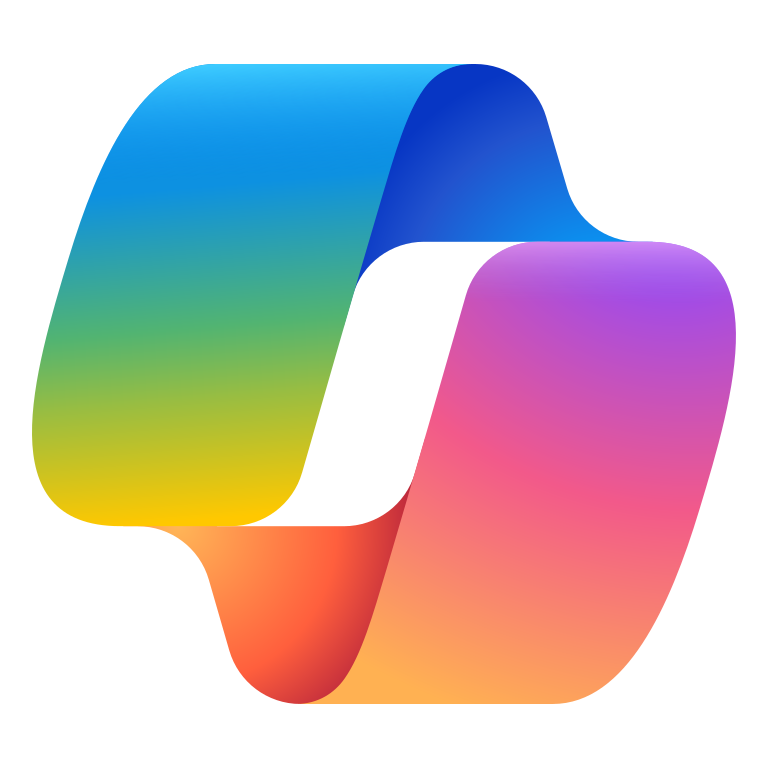 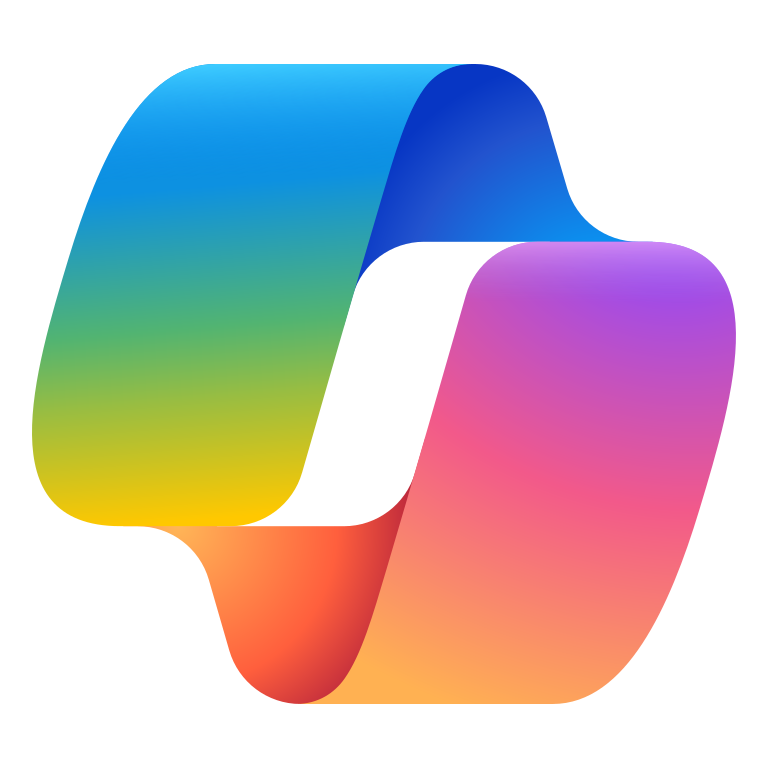 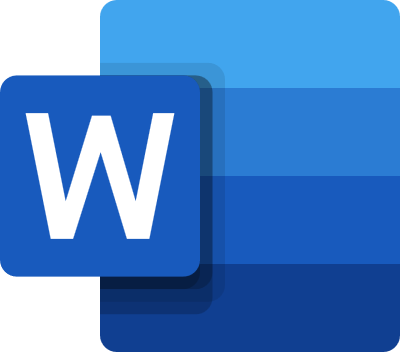 Copilot Chat2
Copilot in Word
Copilot Chat2
Benefit: Build a comprehensive understanding of what the customer aims to achieve, which is crucial for crafting a compelling offer.
Try in Prompt Gallery: Get the gist
Benefit: Use the insights gained to draft offers that are highly personalized, increasing the likelihood of acceptance.
Benefit: Suggest deal terms that are beneficial for both parties, considering both the customer's needs and your business objectives.
KPIs impacted
Close the deal
Finalize the offer
Simulate negotiation scenarios
Use Copilot in Teams to assist in the final negotiation phase, providing suggested talking points and recording action items. Use transcripts from prior phone calls on Teams Phone.
Ask Copilot in Word to refine the offer details, ensuring clarity and addressing any potential concerns the customer might have.
Utilize Copilot to create potential negotiation scenarios, helping to prepare for various customer responses.
Revenue growth
Close rate
Customer retention
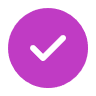 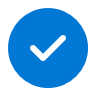 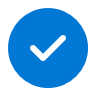 Employee experience
Revenue per sale
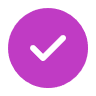 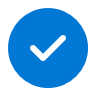 Value benefit
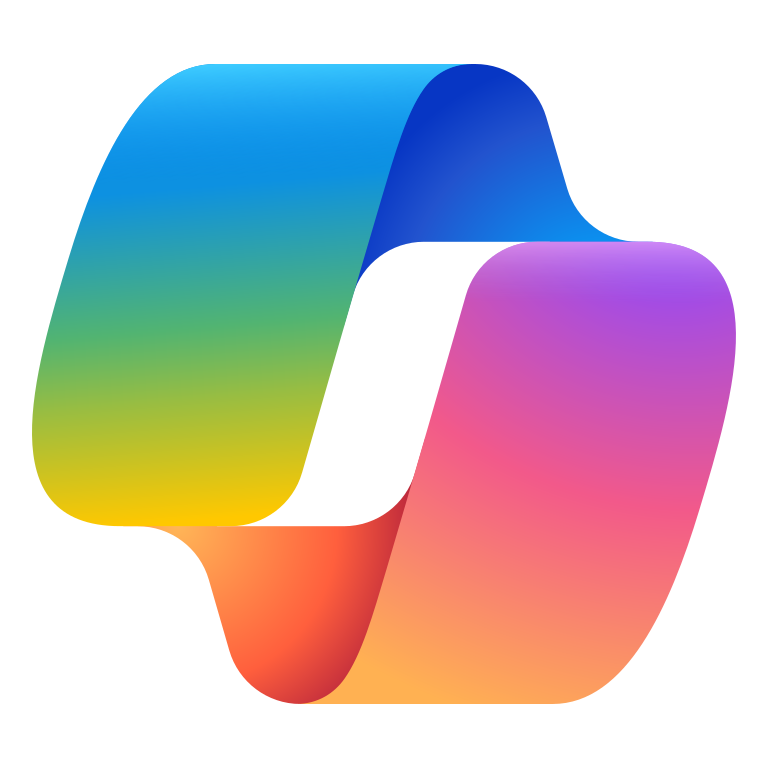 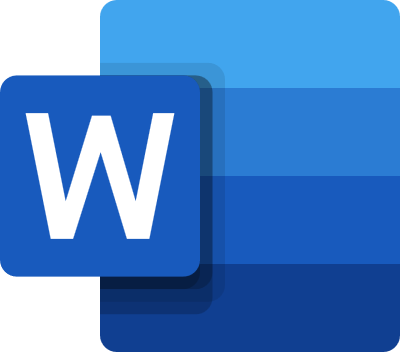 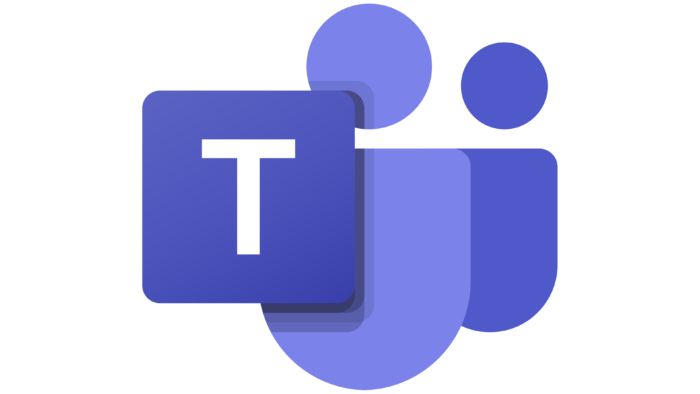 Copilot in Teams
Copilot in Word
Copilot Chat2
Benefit: During the final negotiation, Copilot provides support with up-to-date insights, helping to close the deal on favorable terms.
Try in Prompt Gallery: Get clarity
Benefit: Ensure that the offer is clear, comprehensive, and ready for presentation, minimizing the risk of misunderstandings.
Try in Prompt Gallery: Improve this document
Benefit: Lead to better outcomes by anticipating and planning for potential objections.
Sales
Post-sale customer insights
Extend
Microsoft 365 Copilot for Sales
Sales organizations can use AI to analyze feedback and collaborate to update sales strategies to improve sale success.
Customer feedback analysis
Upsell opportunity prioritization
Personalized engagement
In Teams, use Copilot for Sales to analyze a sales call and get insight on customer sentiment and business objectives.
Ask Copilot to recommend a few upsell scenarios based on the last purchase.
Create personalized follow-up messages and upsell proposals in Outlook using Copilot for Sales to view their purchasing habits and sales interactions.
Copilot in Outlook
+ Copilot for Sales
Copilot in Teams
+ Copilot for Sales
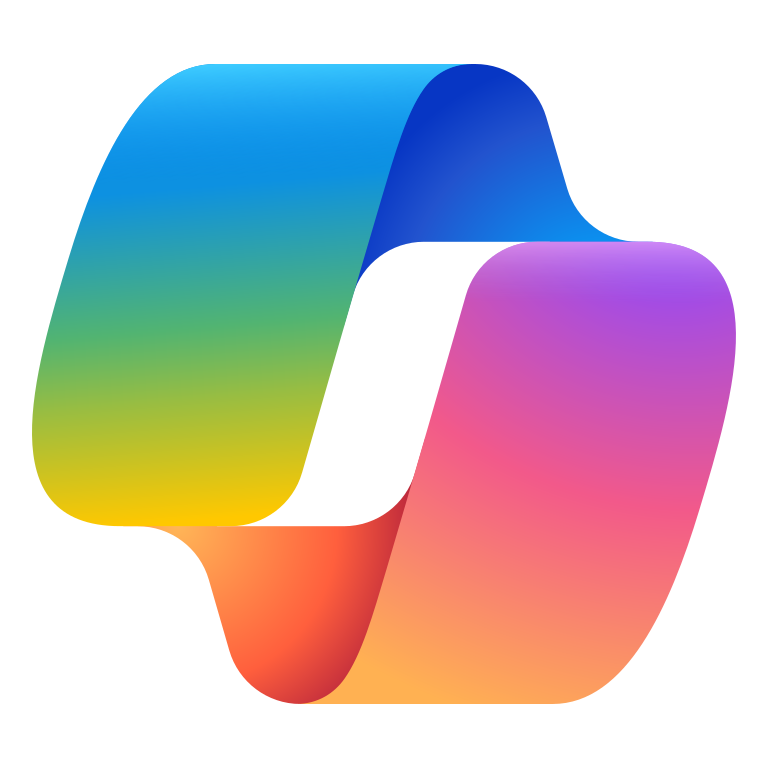 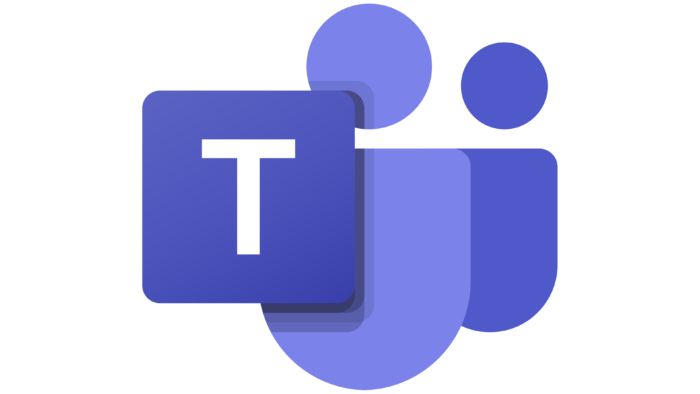 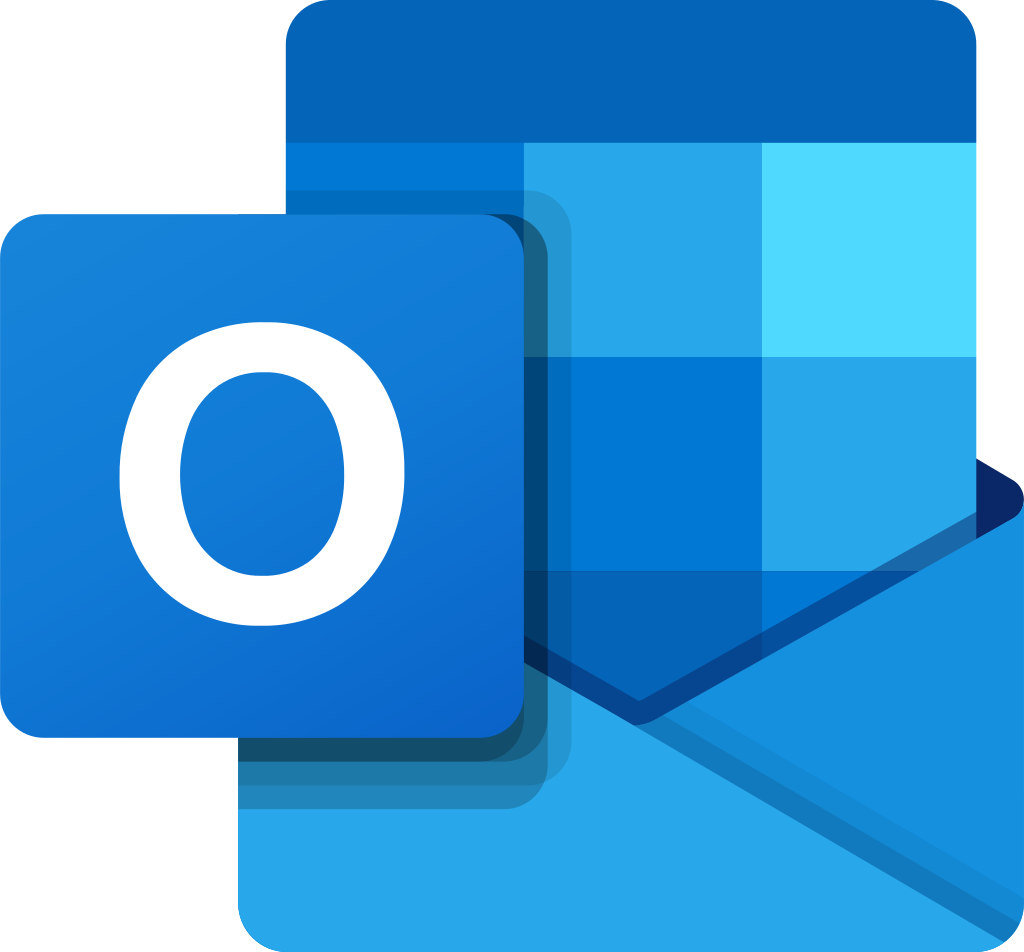 Copilot Chat2
Benefit: Analyzing customer feedback is essential for understanding their satisfaction levels and identifying areas where they may need additional support or services.
Benefit: Prioritizing upsell opportunities helps focus efforts on the most promising leads, improving efficiency and conversion rates.
Try in Prompt Gallery: Build on ideas
Benefit: Personalized engagement ensures that follow-up interactions are relevant and resonate with the customer, increasing the chances of a successful upsell.
KPIs impacted
Performance reporting
Engagement strategy optimization
Using the suggestions from Copilot around those customer behaviors on sales marketplace, interactions and sales cycle opportunities draft an initial report or presentation to help guide future sales opportunities.
Optimize engagement strategies with Copilot by asking for suggestions based on customer habits and reactions to different upsell approaches.
Revenue growth
Close rate
Customer retention
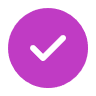 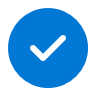 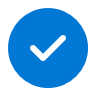 Opportunities pursued
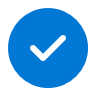 Value benefit
Copilot in PowerPoint
Copilot in Word
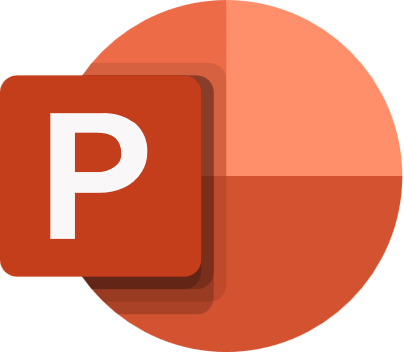 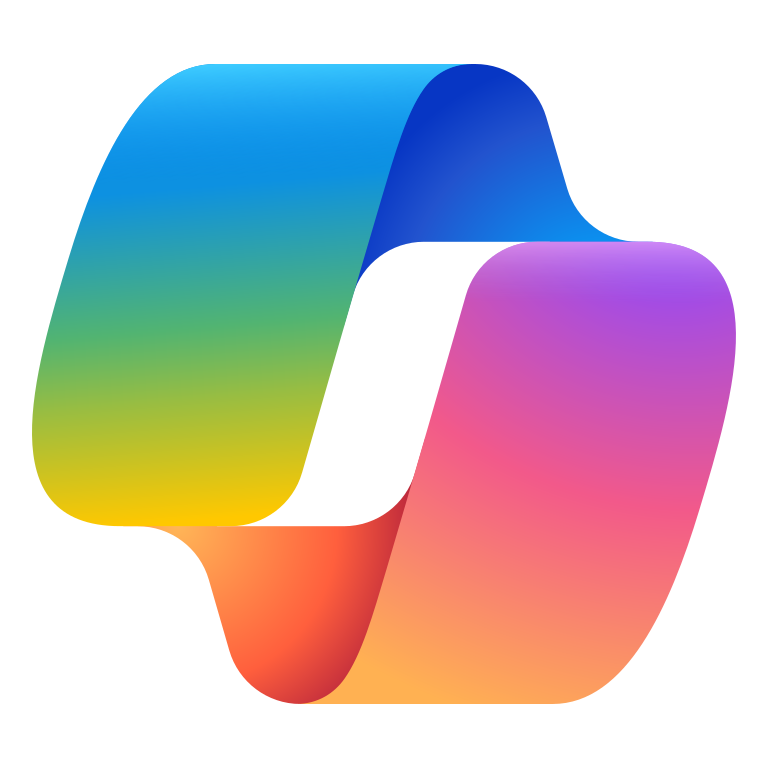 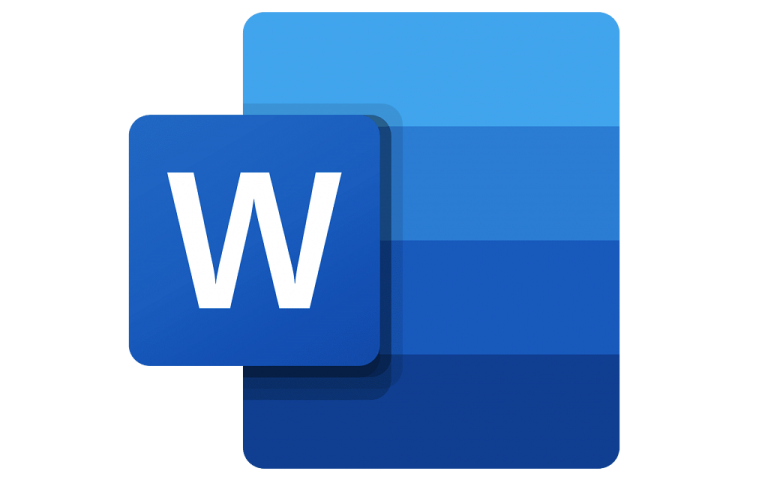 Copilot Chat1
Benefit: Performance reporting provides insights into the effectiveness of upsell strategies and helps identify successful tactics and areas for improvement.
Try in Prompt Gallery: Create presentations
Benefit: Optimizing engagement strategies based on customer responses ensures that the approach remains effective and can be adjusted as needed.
A day in the life of an Account Manager
Microsoft 365 Copilot for Sales
Extend
~1 hour per week
Areas of investment: Customer engagement
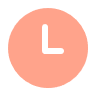 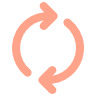 Benefits
Wellbeing & communication
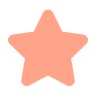 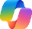 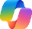 Copilot Chat2+ Copilot for Sales
Copilot Chat2
8:00 am – Summarize communications
8:15 am – Draft an email
9:00 am – Show data insights
Cassandra is a Sales Lead at Contoso.
Cassandra asks Copilot in Outlook to create a message to confirm the meeting. Copilot for Sales includes relevant product and pricing details from her CRM system.
Cassandra received the latest financial numbers from her business planning lead. She uses Copilot in Excel to create some amazing charts to showcase the value of the offer.
Cassandra needs to prepare for her big pitch to Contoso so she uses Copilot to summarize emails and chats. Copilot for Sales provides a summary of the opportunity for more context.
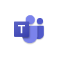 Copilot in Teams+ Copilot for Sales
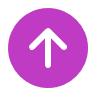 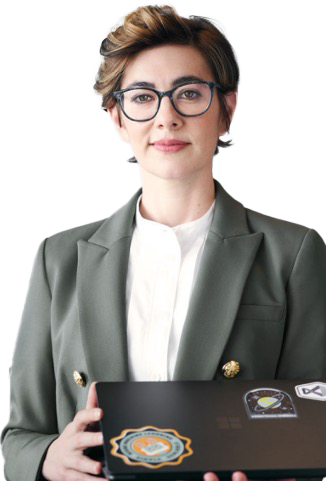 Example prompt: Summarize all the emails and Teams chats in the past month from Contoso highlighting the primary asks and open items.
Try in Prompt Gallery: Prep for that meeting
Example prompt: Draft an email to confirm the meeting this afternoon. Highlight how excited we are to present the latest product updates and new pricing. Use a formal tone and keep the email concise.
Action: Show all data insights.
Try in Prompt Gallery: Find insights
4:00 pm – Catch up on the day
2:00 pm – Recap a meeting
11:00 am – Add a slide
It’s time for the pitch. Cassandra can focus on her presentation. Copilot for Sales in Teams captures meeting notes, outstanding questions, and sales keywords and KPIs.
Cassandra puts the final touches on the pitch presentation by having Copilot create a slide based on a summary of the annual report.
Cassandra has missed a few chats during the day. She sees that her team has been discussing a new product launch and asks Copilot to summarize the conversation to quickly catch up.
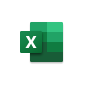 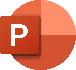 Copilot in PowerPoint
Copilot in Excel
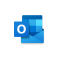 Copilot in Outlook+ Copilot for Sales
Example prompt: Summarize team chat and make sure to include the key points and who made them.
Try in Prompt Gallery: Get the gist
Example prompt: What questions were asked during the meeting that have not been answered?
Try in Prompt Gallery: Summarize meetings and videos
Example prompt: Add a slide based on[copy in annual report summary].
A day in the life of a Sales Manager
Microsoft 365 Copilot
Buy
~1 hour per week
Areas of investment: Customer face time
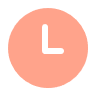 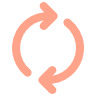 Benefits
Content creation
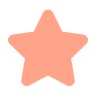 8:00 am – Recap a meeting
8:15 am – Get action items
9:00 am – Draft an email
Juliet is a Sales Manager at Contoso.
Juliet misses a key point during her regional sales meeting. She asks Copilot what was just mentioned.
Now that the meeting is over, Juliet needs to send out meeting notes to her team. She asks Copilot to recap the meeting.
Juliet needs to respond to a complaint she has received from one of her customers. She uses Copilot to summarize the lengthy email and draft a response.
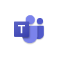 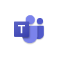 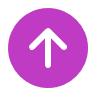 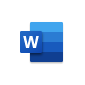 Copilot in Teams
Copilot in Teams
Copilot in Word
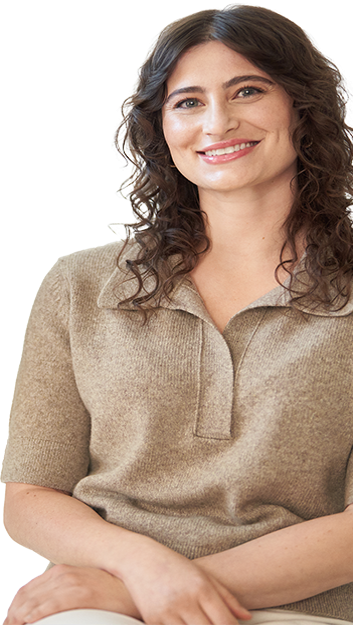 Example prompt: Summarize what was just said about possible discounting options.
Try in Prompt Gallery: Summarize what happened
Example prompt: What are the action items from this meeting?
Try in Prompt Gallery: Summarize meetings and videos
Action: Click on Summary by Copilot. Use Draft with Copilot to create a response that is formal and long.
4:00 pm – Organize a presentation
2:00 pm – Add a slide
11:00 am – Respond to an RFP
Juliet is reviewing the presentation and notices that the presentation doesn’t have a logical flow. She asks Copilot to reorder the slides and create chapters.
Juliet needs to create a pitch deck for a customer presentation.
Juliet needs to respond to an RFP. She asks Copilot to create a first draft of the response and then make updates by converting some of the content into tables.
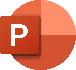 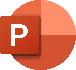 Copilot in PowerPoint
Copilot in PowerPoint
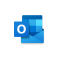 Copilot in Outlook
Action: Organize this presentation.
Try in Prompt Gallery: Organize your thoughts
Example prompt: Add a slide to this presentation that explains our sustainability practices based on [sustainability.docx].
Try in Prompt Gallery: Add a slide
Example prompt: Draft a response to this [RFP]. Use the [pricing document] and the [product specification document] to answer and questions in the RFP.
A day in the life of a Senior Sales Specialist at Microsoft
Microsoft 365 Copilot
Buy
~5 hours per week
Areas of investment: Learning and new initiatives
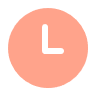 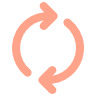 Benefits
Better communication with colleagues
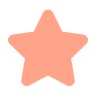 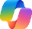 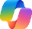 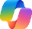 Copilot Chat2
Copilot Chat1
Copilot Chat1
8:30 am – Prepare for the day
8:40 am – Draft an email
9:00 am – Generate ideas
Wanthipa
is a Senior Sales Specialist for
Microsoft Thailand.
In the morning, Wanthipa kicks off her day by catching up on her email, meetings, and Teams chat messages. She uses Copilot to organize them in a clear way where her action items are listed so she can manage her time and tasks efficiently and effectively.
Wanthipa replies to all pending actions from the meeting she joined yesterday by using Copilot in Outlook to help to draft an email.
Wanthipa prepares for a customer meeting. She needs to understand the customer’s business. She asks Copilot to research for industry trends, ideas on use cases, and benefits from the use of Microsoft 365 Copilot.
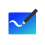 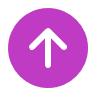 Copilot in Whiteboard
Example prompt: Summarize my mails, Teams messages, and Meetings from the last few days. Create me a table with column, (Mail/Teams Chat/Meeting) | Topic | Summarization | Action item | Follow Up.
Example prompt: Draft an email with meeting notes and follow up tasks to be shared with internal stakeholders. Create a table with Action items, Action owners, and timelines discussed.
Example prompts: Generate 5 ideas on how an insurance company can benefit from using Microsoft 365 Copilot.
Generate 5 use cases for a marketing team in the insurance industry to use Microsoft 365 Copilot.
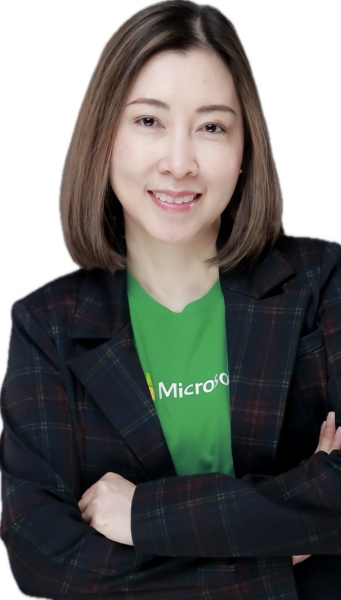 3:00 pm – Create a presentation
1:00 pm – Be more creative
11:00 am – Create a survey
Wanthipa has an upcoming meeting with a CEO to present an AI transformation plan. She uses Copilot to create a presentation outline and Copilot in PowerPoint to help generate the draft presentation.
Wanthipa is preparing a few documents, including an end-user survey, to use for her Microsoft 365 migration project. She uses Copilot in Forms to help her develop the documents.
Wanthipa will do a demo for the customer’s product marketing team. She uses Copilot in Whiteboard to help ideate on new product and services ideas.
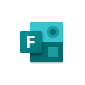 Copilot in PowerPoint
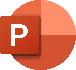 Copilot in Forms
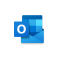 Copilot in Outlook
Example prompts: Create a presentation outline for developing AI transformation roadmap plan in 3 years to present to CEO of Insurance customer. Generate presentation using file [AI roadmap.docx] to present to a CEO of an Insurance company.
Example prompt: Generate ideas for a new investment product for customers just beginning their careers.
Example prompt: Generate end-user survey questions. For each question include detailed response options. Include sections on communication prior to migration, onboarding, training, and issues handling.
A day in the life of a Digital Sales Specialist at Microsoft
Microsoft 365 Copilot for Sales
Extend
~5 hours per week
Areas of investment: Learning and new initiatives
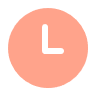 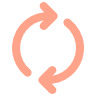 Benefits
Better communication with colleagues
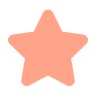 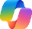 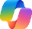 Copilot Chat2
Copilot Chat1
8:00 am – Summarize communications
8:15 am – Get customer information
9:00 am – Draft an email
Adam
is a Digital Sales Specialist.
Adam is gearing up to introduce a new Modern Work product to Contoso. Using Copilot, he reviews prior communication with the customer.
To be up to date with the latest news, Adam commands Copilot to compile information regarding the customer’s initiatives.
Adam sends a reminder to his customer about the upcoming meeting, using Copilot for Sales to quickly draft his message, including relevant product and pricing details from his CRM.
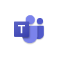 Copilot in Teams
+ Copilot for Sales
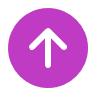 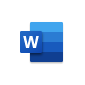 Copilot in Word
Example prompt: Get me a detailed summary of all the email communication regarding AI with [customer name].
Example prompt: Find information about [Customer name]. Highlight news articles that mention [Customer name] over the last two weeks.
Example prompt: Write a short email to my client [customer name] to remind them about today’s session. Show product information and highlight excitement about the session.
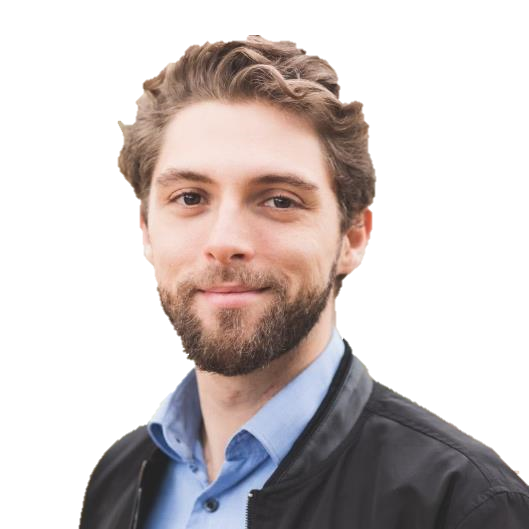 4:00 pm – Recap a meeting
2:00 pm – Create a presentation
11:00 am – Draft meeting prep
Adam uses the meeting preparation guide as a foundation to create a draft of a pitch deck for the meeting.
Adam generates a meeting prep document, including participant details, an opportunity summary, recent meeting insights, email summaries and related CRM records so the team is prepared going into the call.
Adam drafts a concise meeting summary detailing outstanding questions and recommended next steps from their discussion. This ensures clear communication and sets the stage for future engagement.
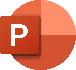 Copilot in PowerPoint
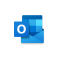 Copilot in Outlook
+ Copilot for Sales
Example prompt: Provide a detailed summary of my meeting with [customer name] that took place today. Include outstanding questions from the conversation and recommendations for next steps.
Example prompt: Create a presentation using the meeting prep document [ContosoMeetingPrep.docx]
Example prompt: Create a meeting preparation document for [customer name], including relevant details from the open opportunity.